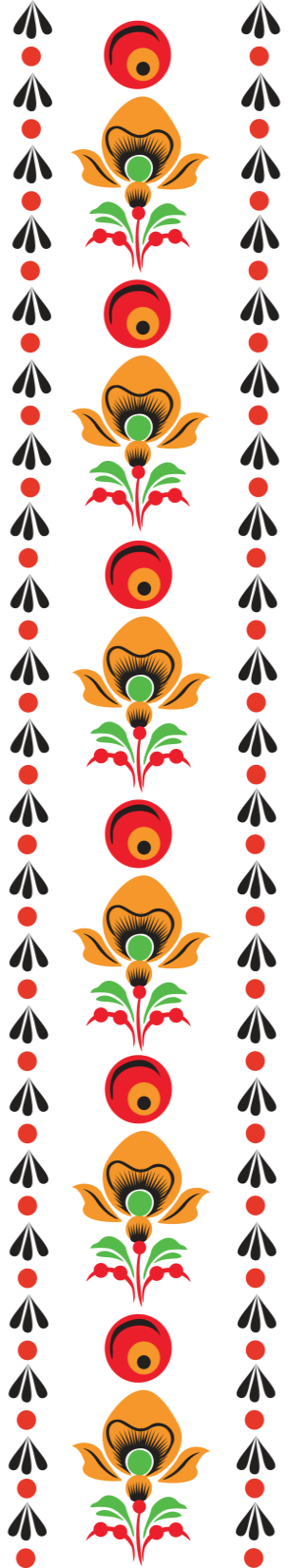 Муниципальное дошкольное образовательное учреждение
«Детский сад № 133» г. Ярославля
Использование произведений фольклора на занятиях учителя-логопеда с детьми с ОНР
Методическое объединение учителей-логопедов 
Дзержинского района г. Ярославля
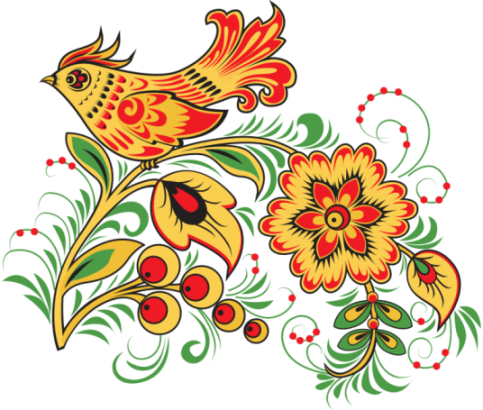 12 октября 2022 г.
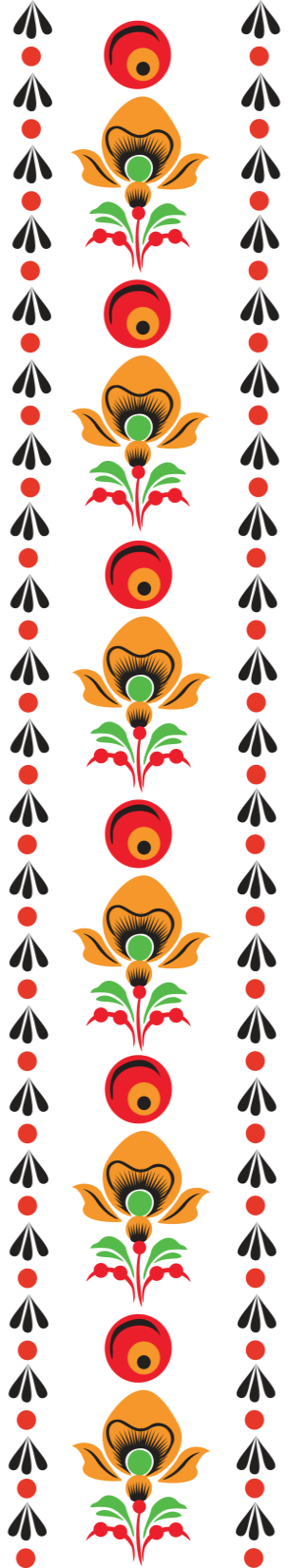 Роль фольклора
Использование произведений фольклора в коррекционной работе учителя-логопеда – широко известная практика.
Фольклор –  это средство развития у ребёнка всех сторон речи.
Народное искусство особенно доступно восприятию ребенка – это объясняется простотой формы и образов.
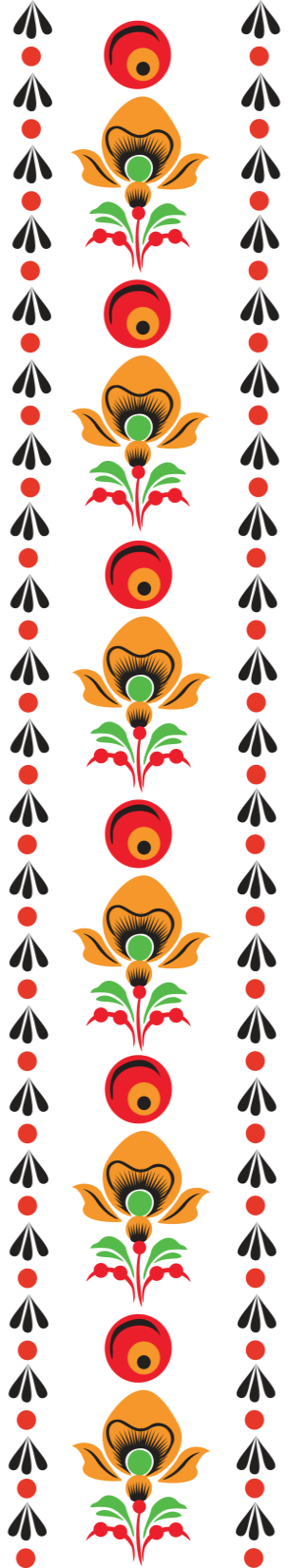 Произведения фольклора
пословицы и поговорки
скороговорки
заклички
колыбельные
потешки
прибаутки
считалки
загадки
небылицы
былины
сказки
пестушки
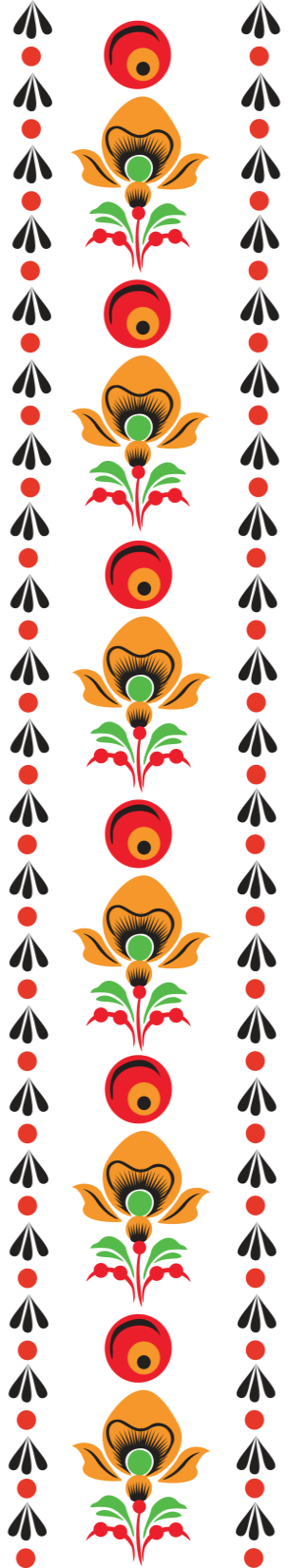 Использование произведений фольклора помогает
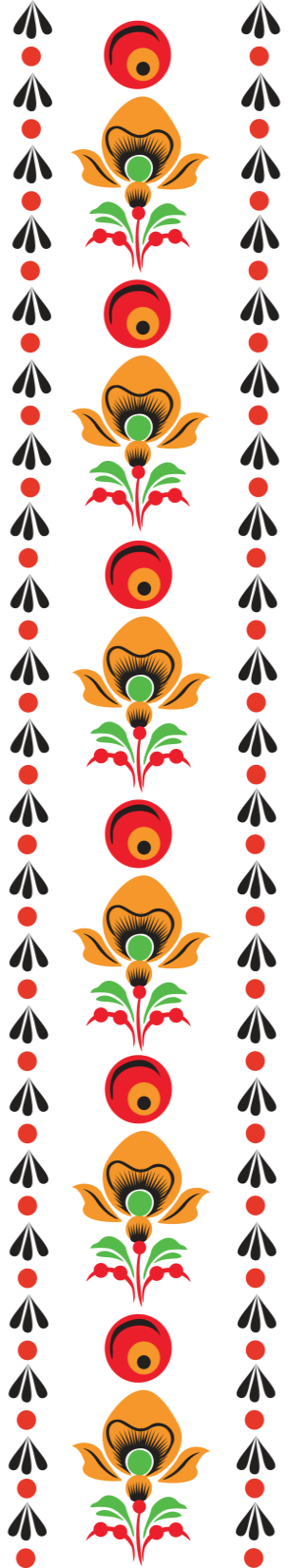 Использование произведений фольклора помогает
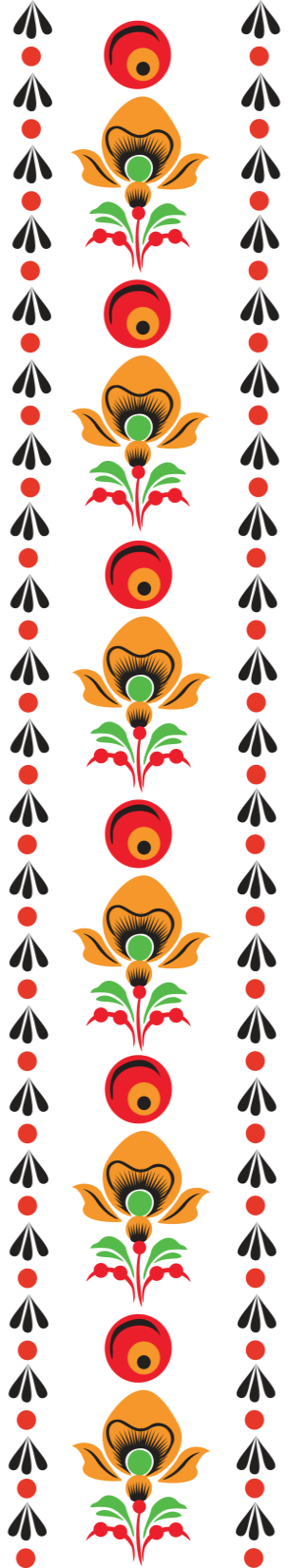 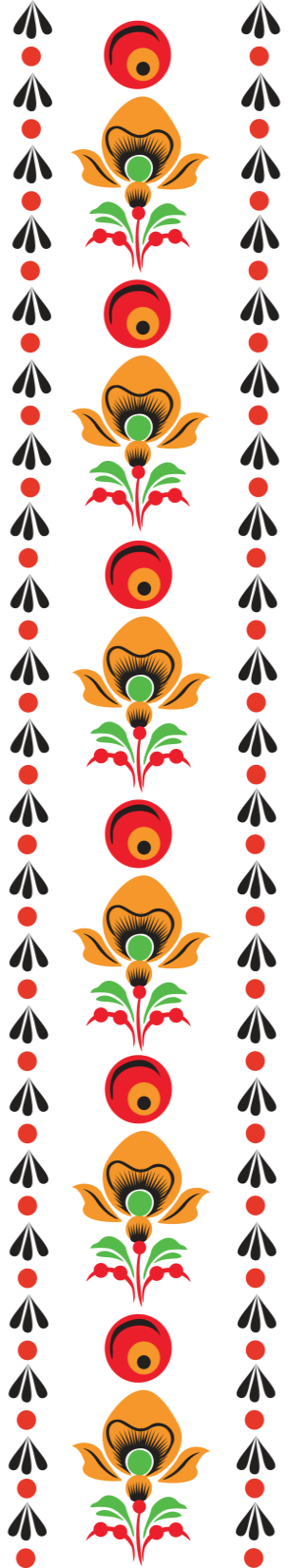 Фольклор в развитии связной речи
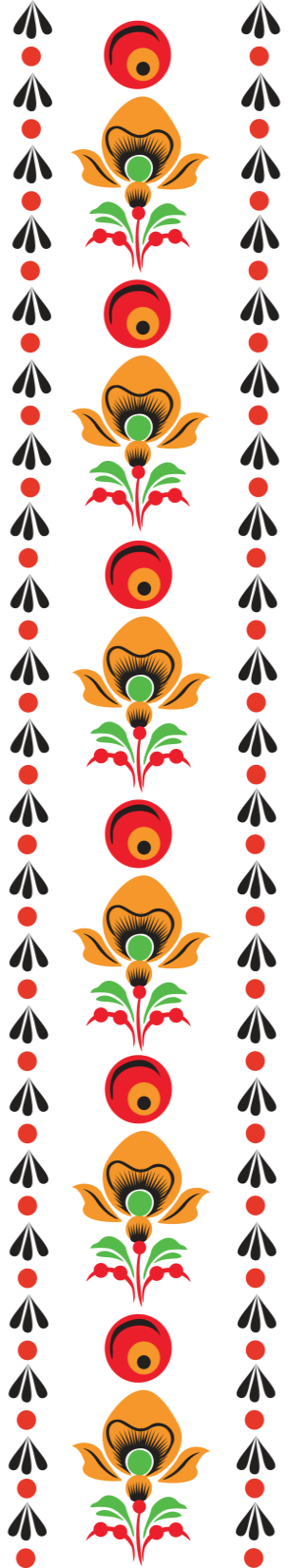 Проект «Нарисованные загадки»
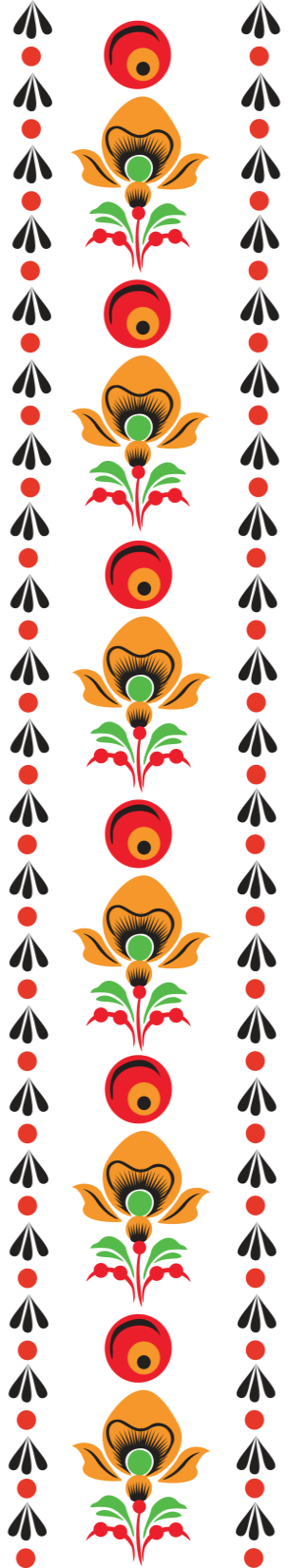 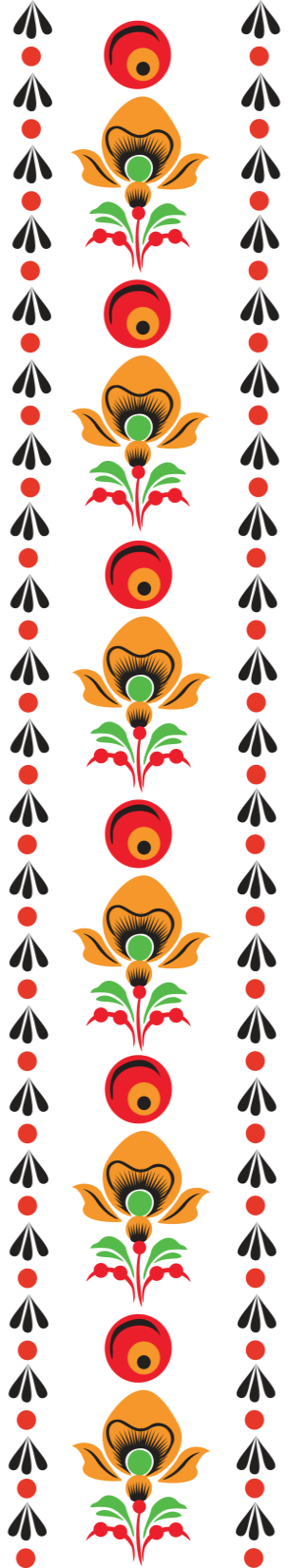 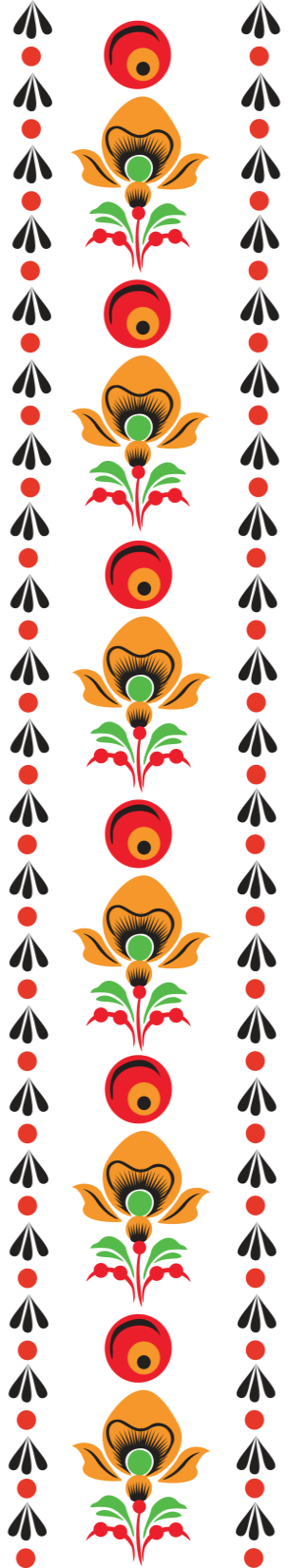 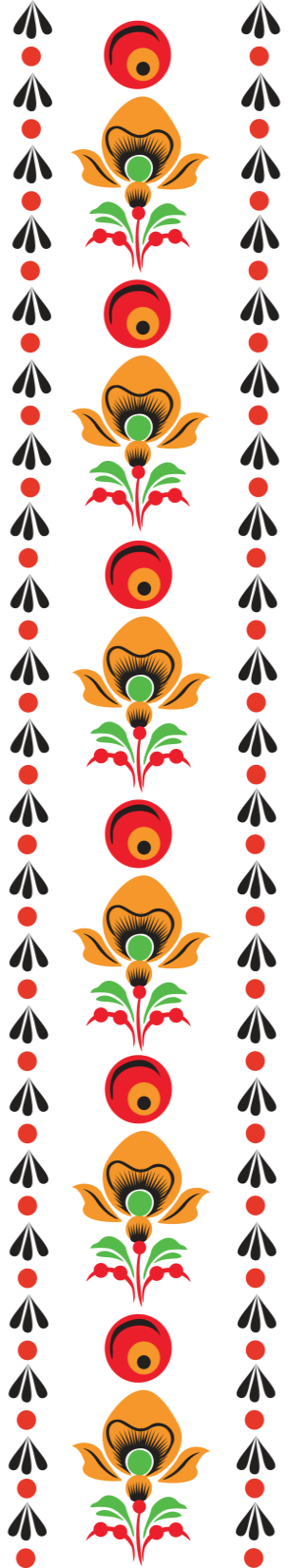 Технология мнемотехники
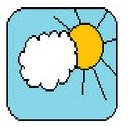 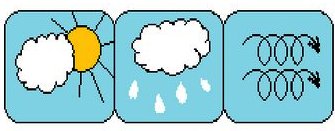 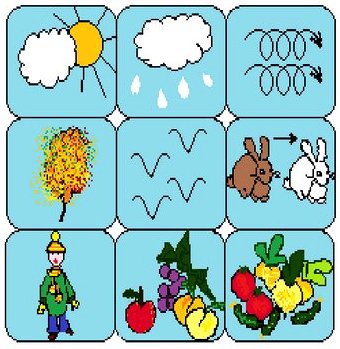 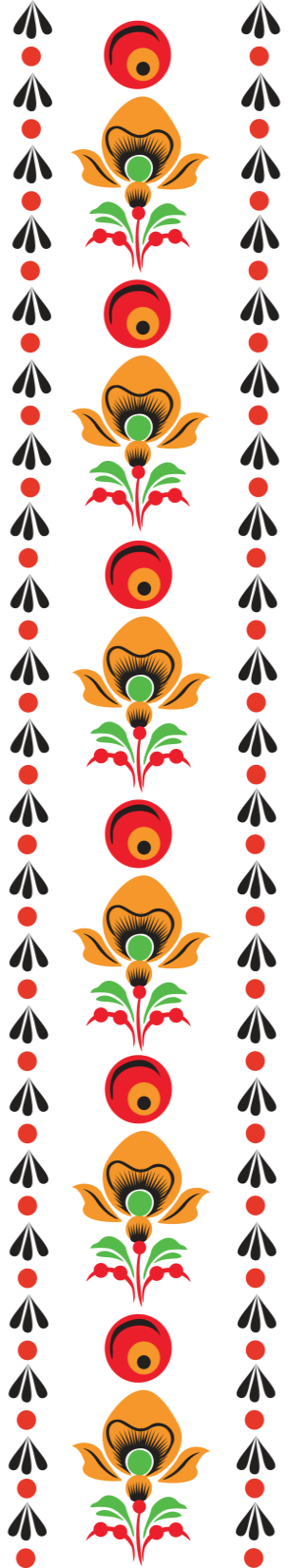 Технология мнемотехники
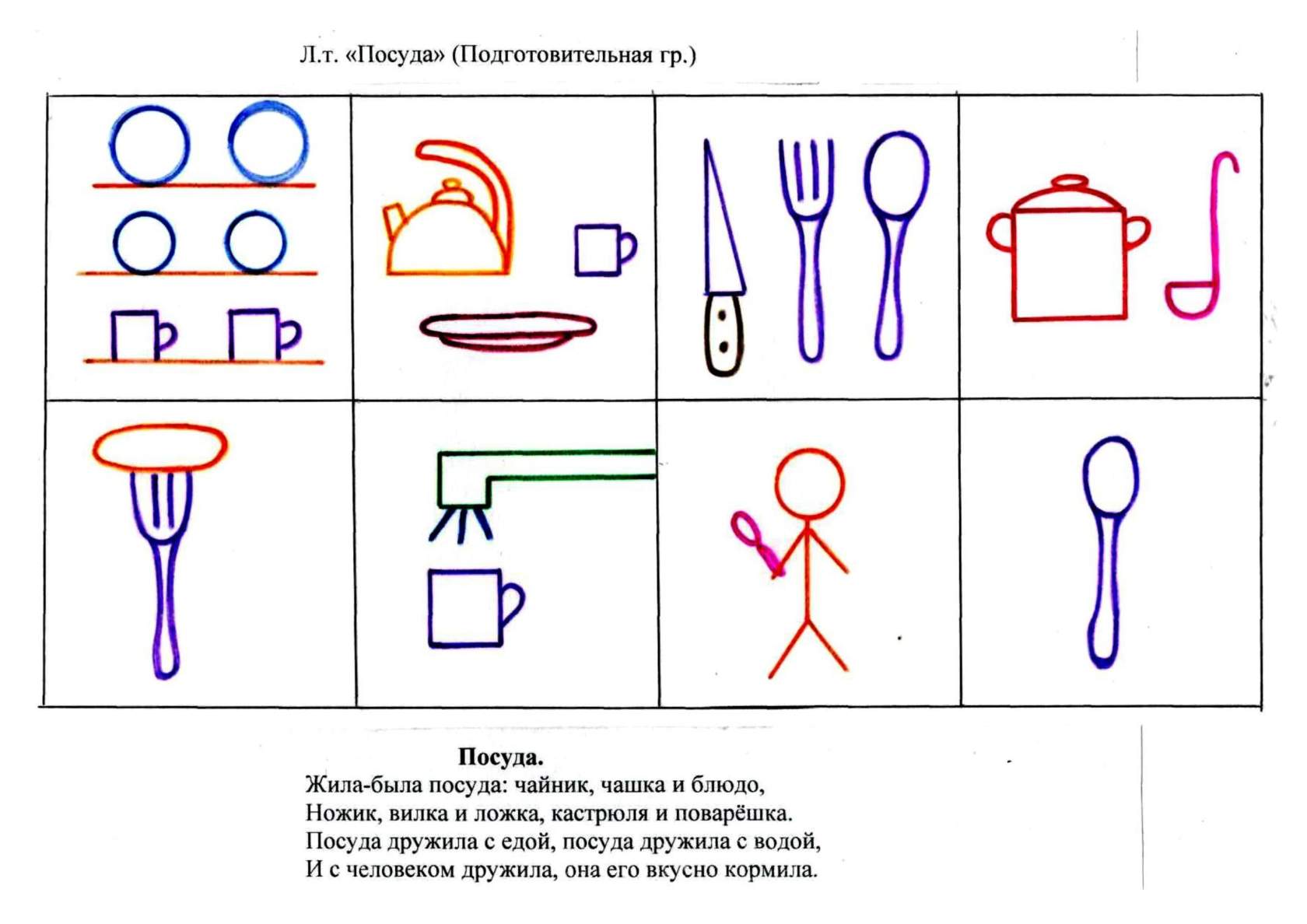 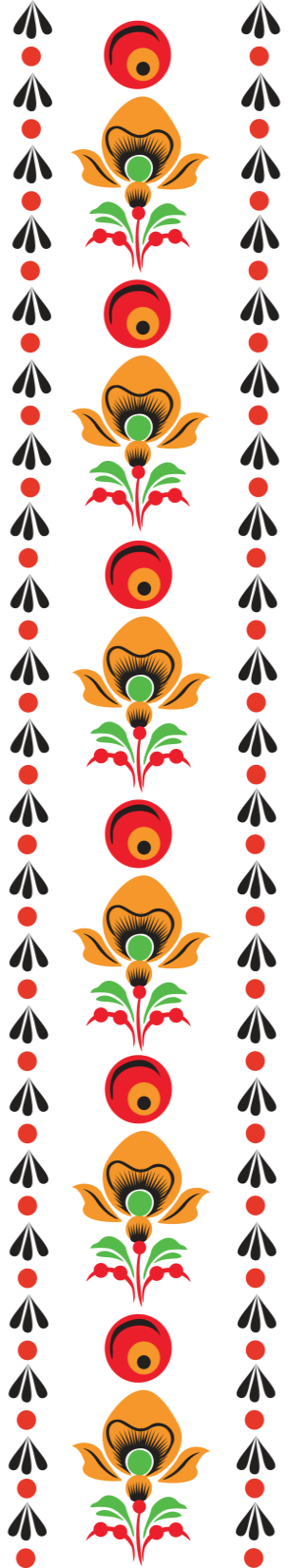 Технология мнемотехники
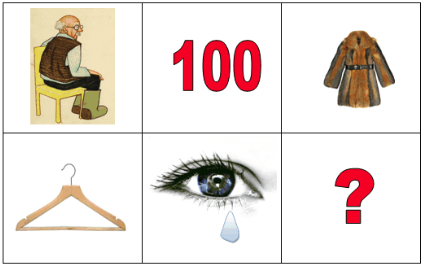 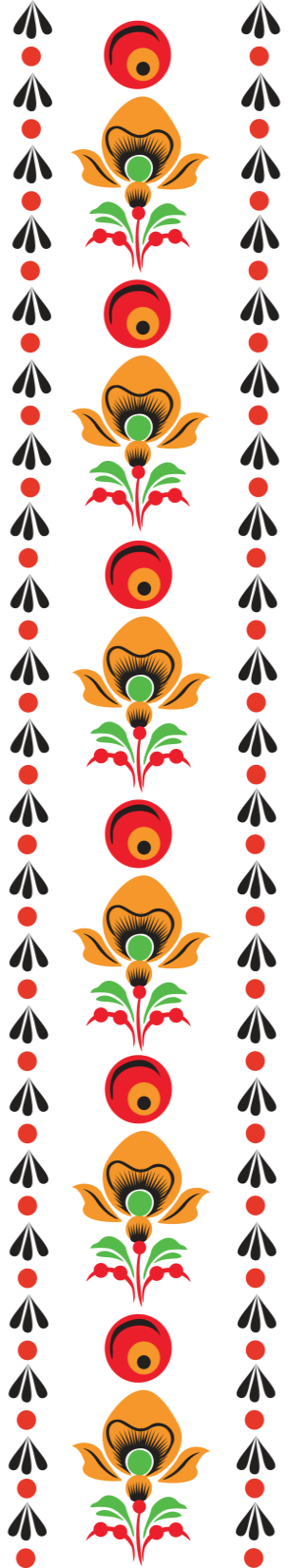 Технология мнемотехники
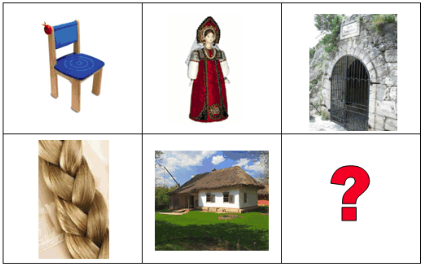 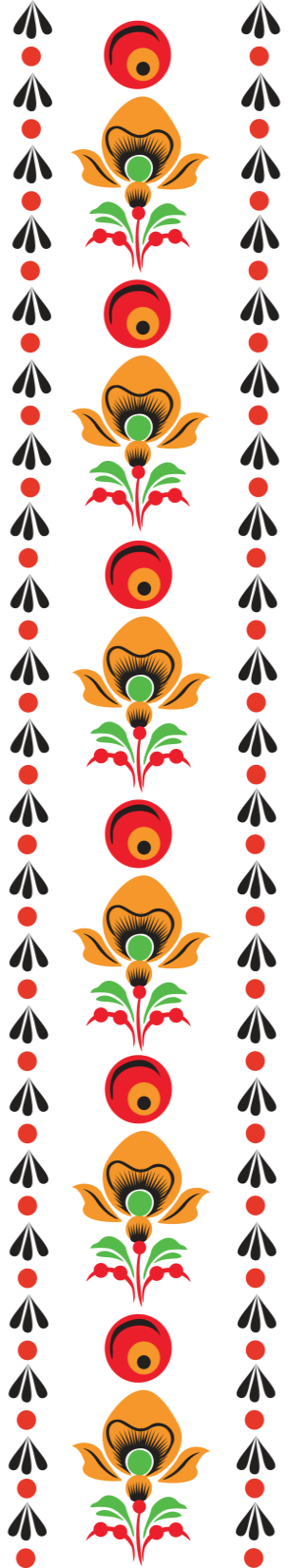 Технология мнемотехники
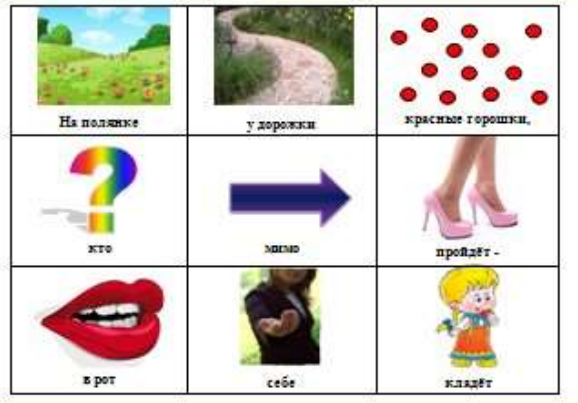 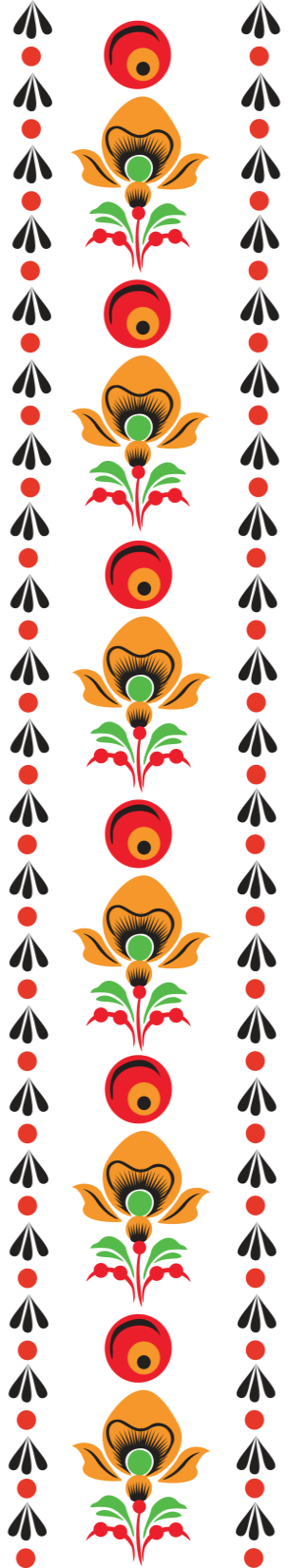 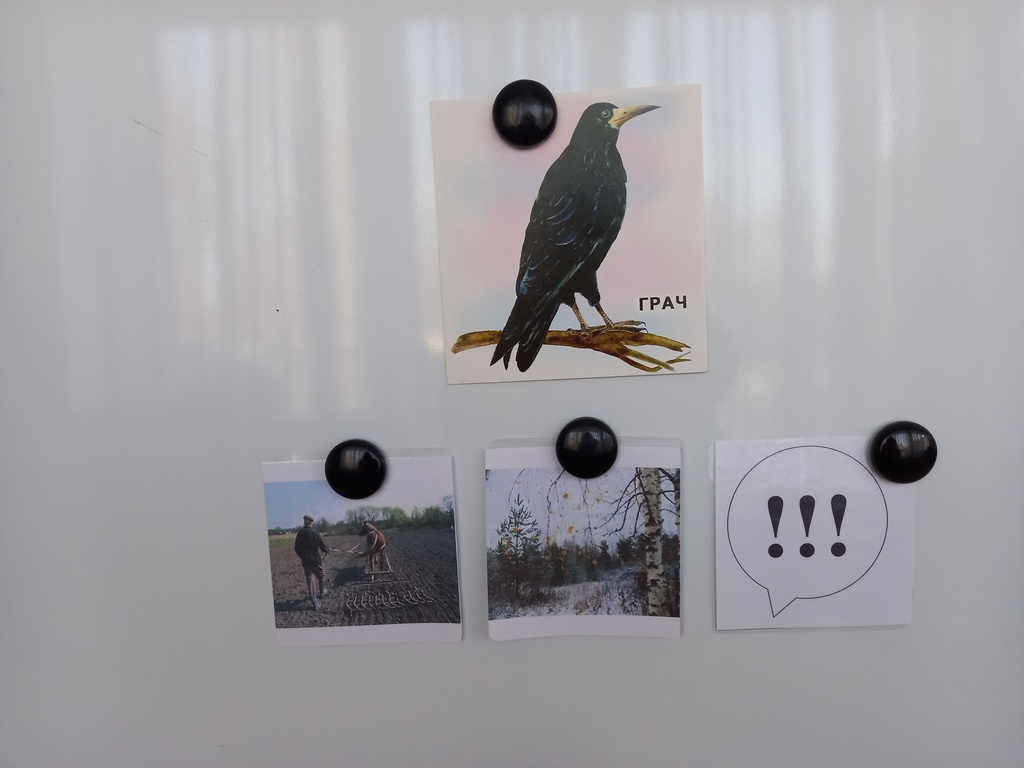 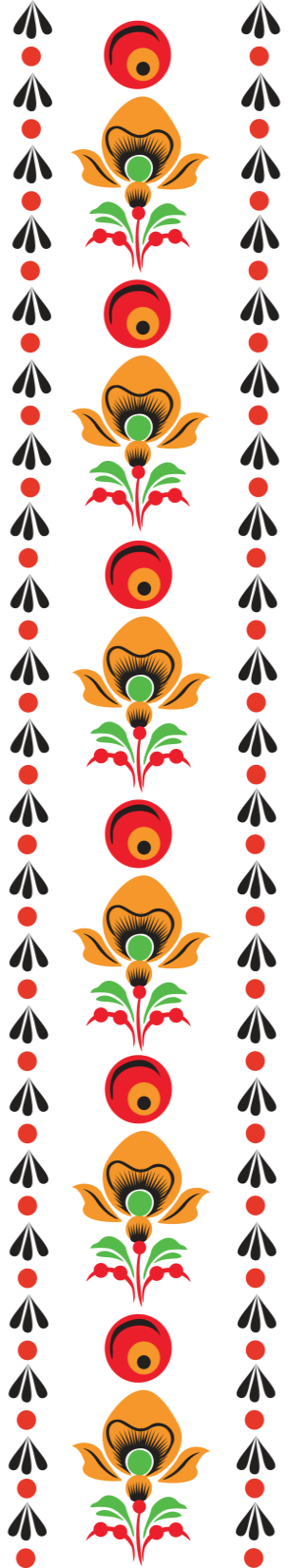 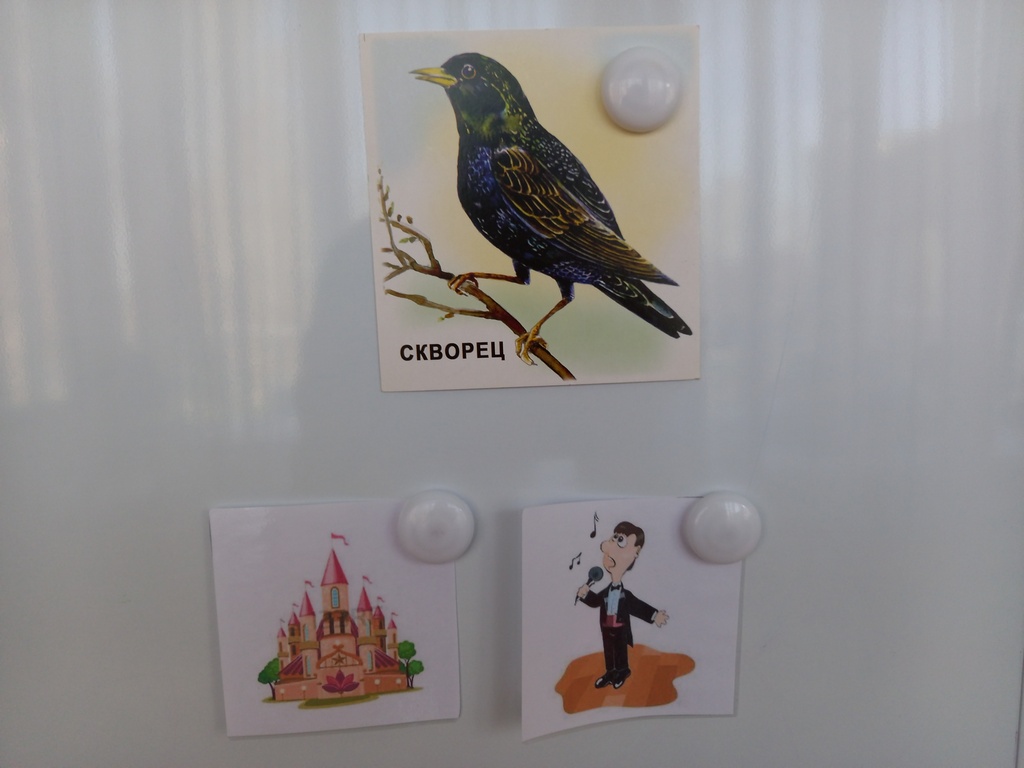 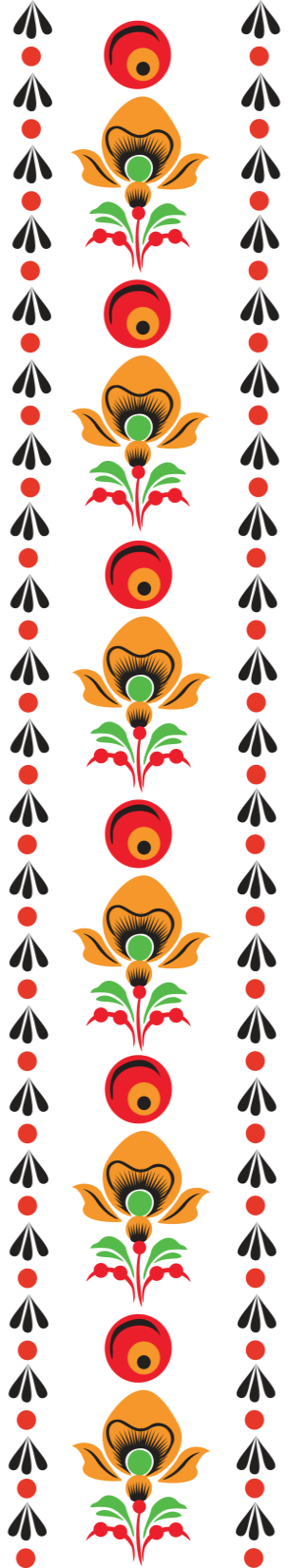 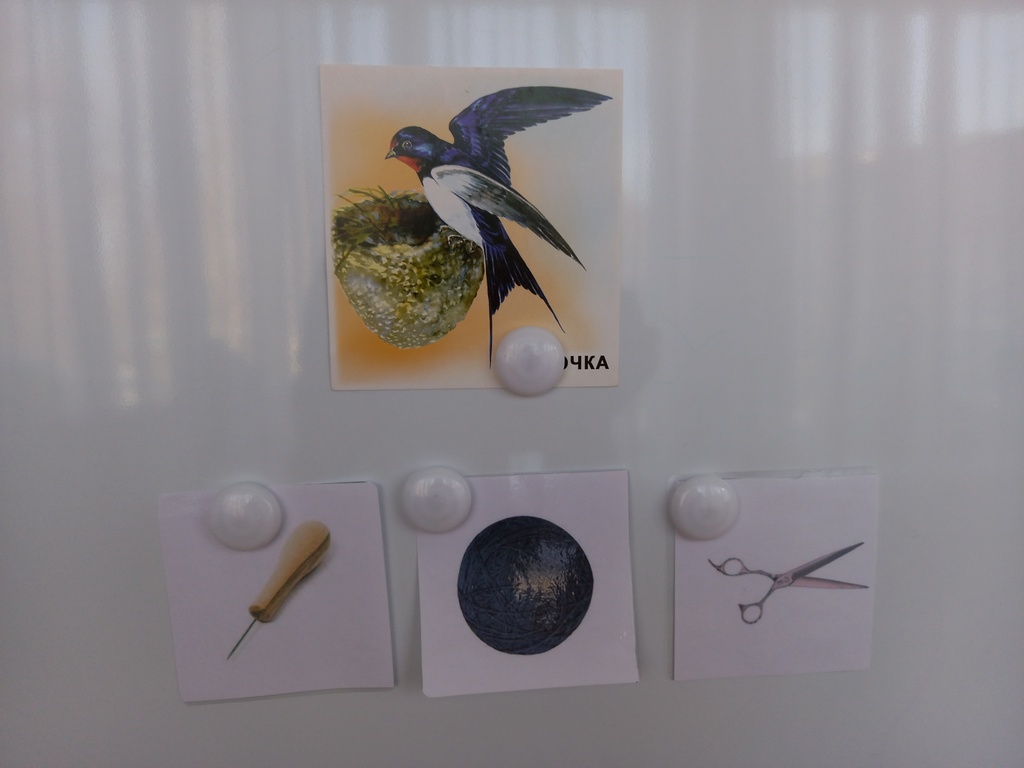 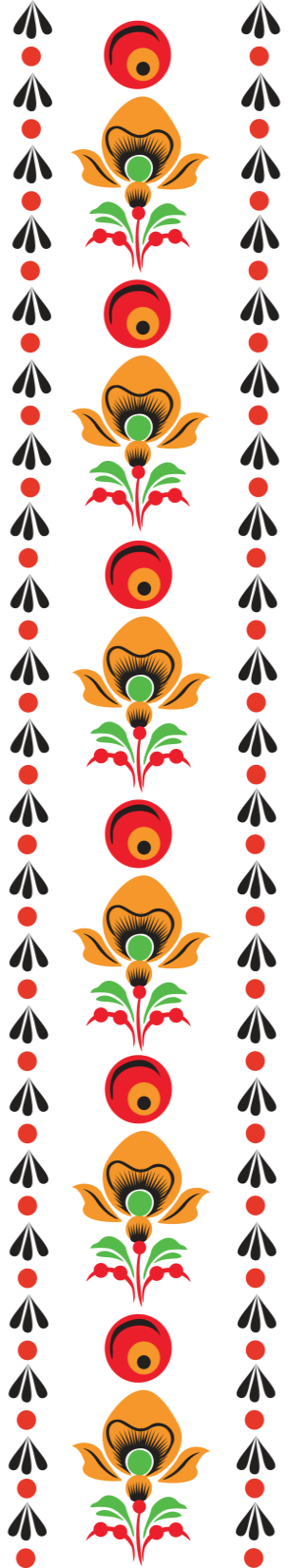 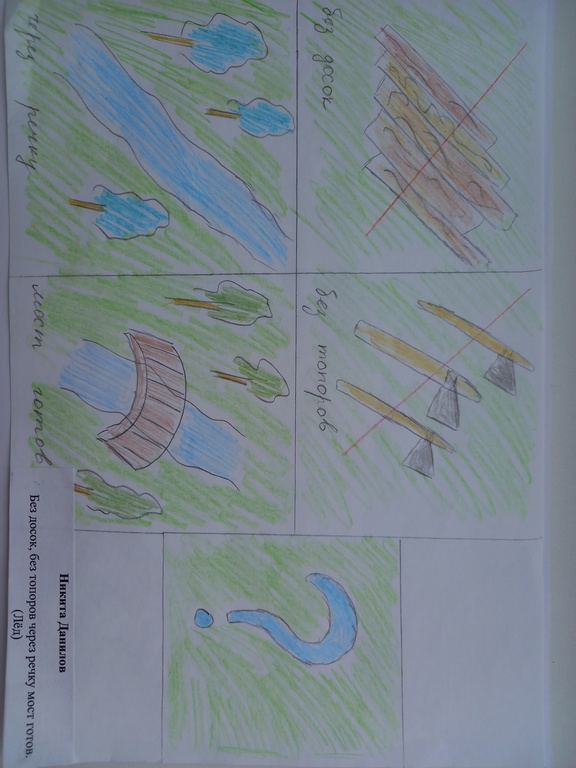 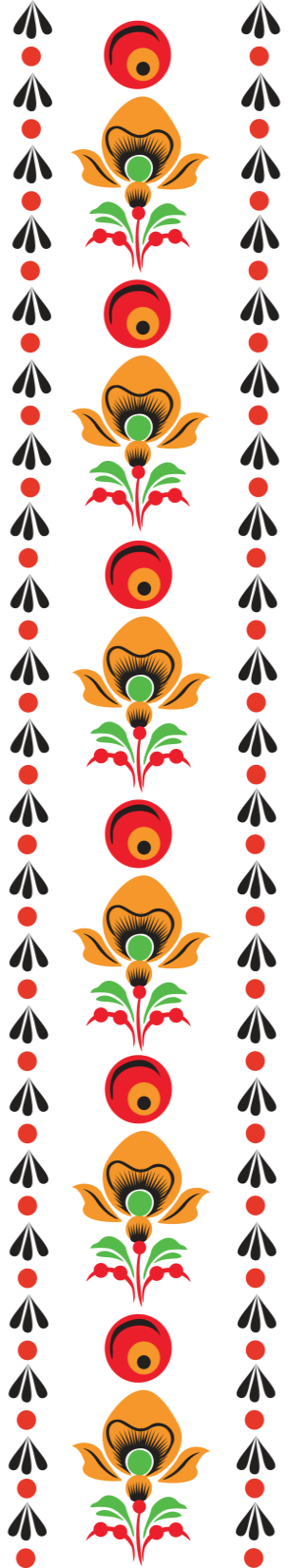 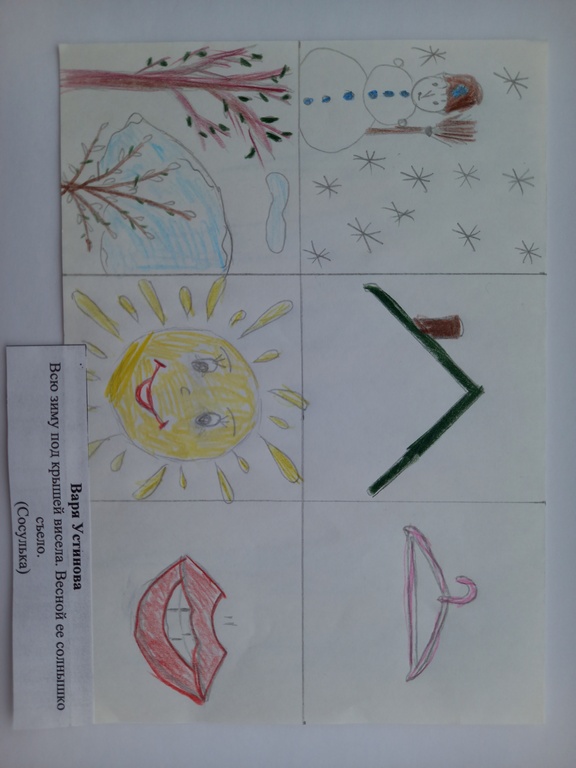 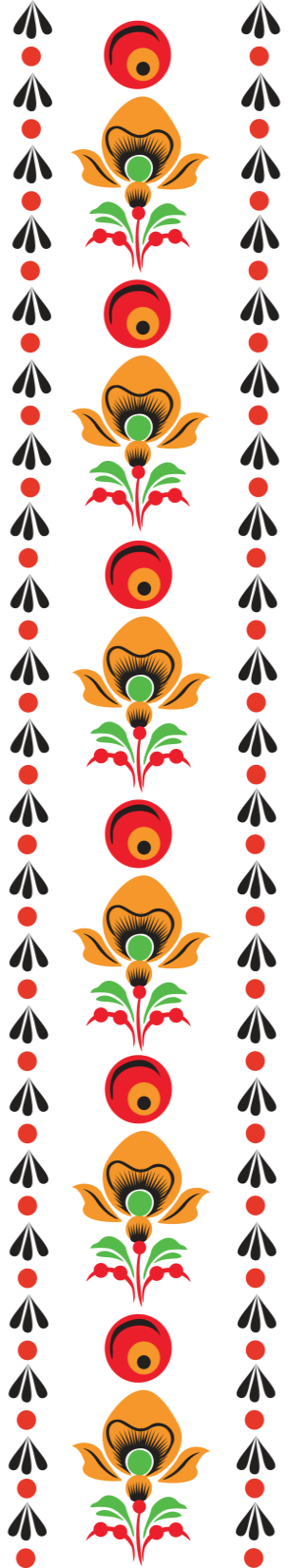 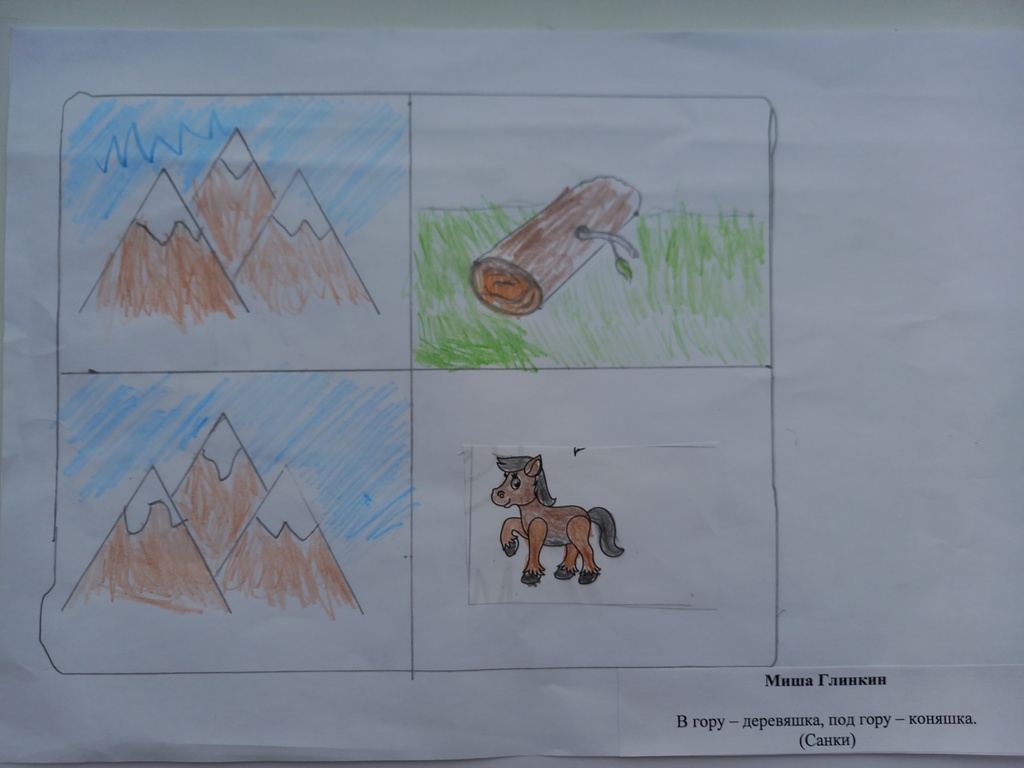 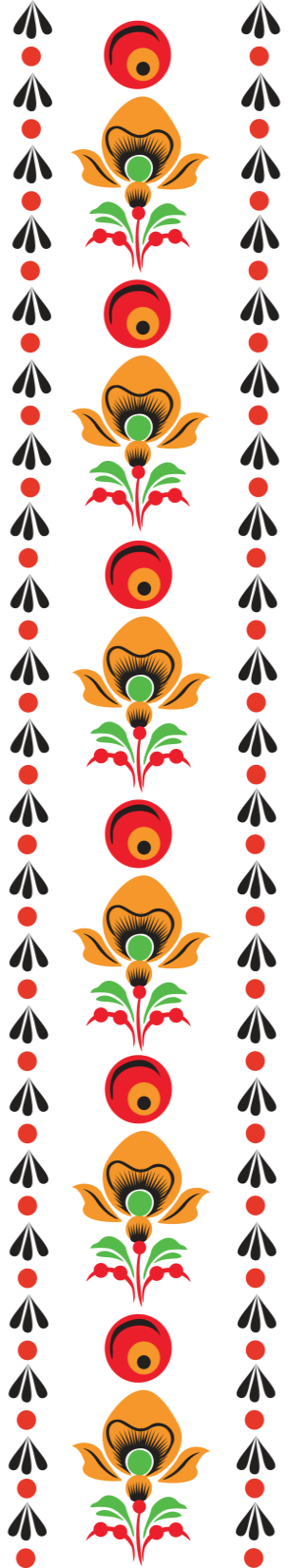 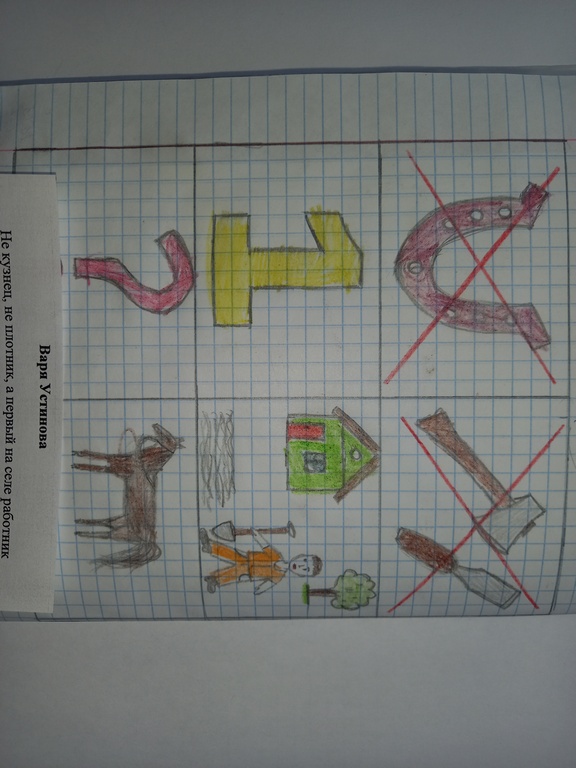 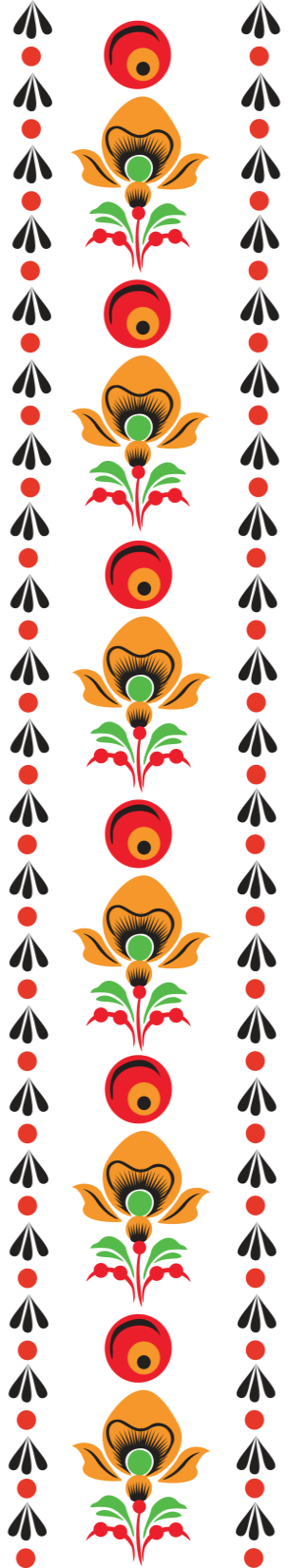 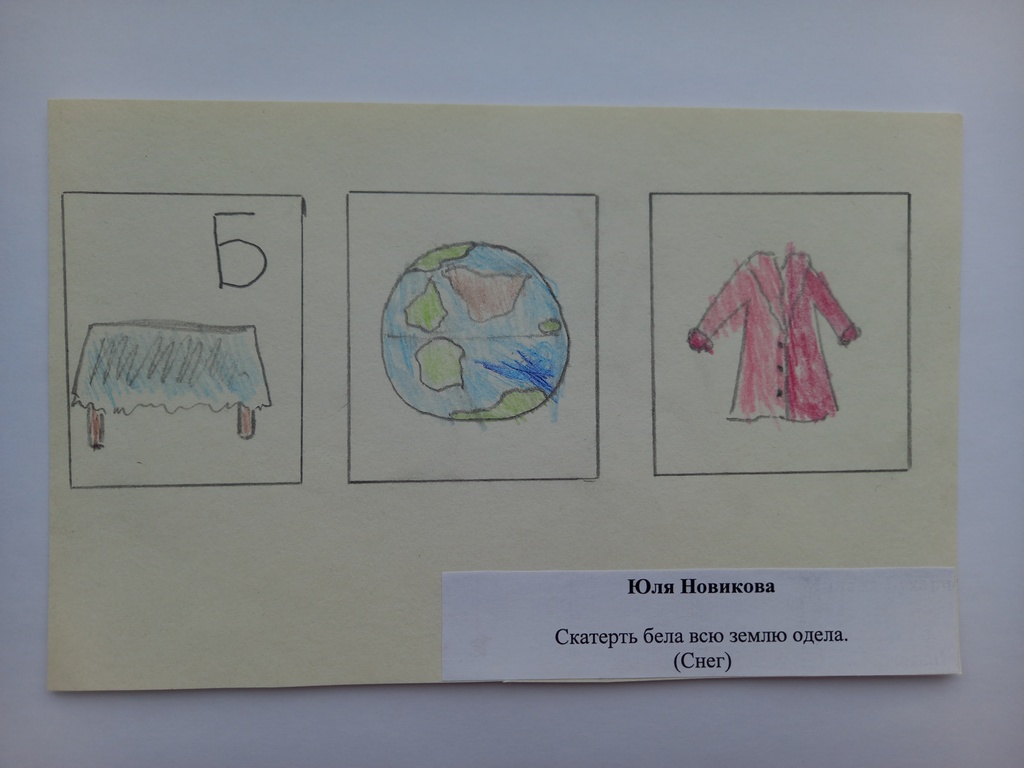 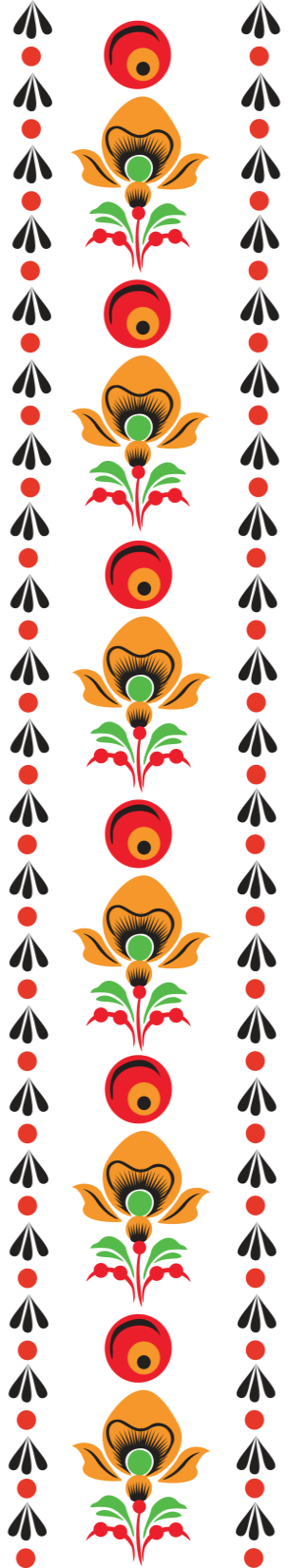 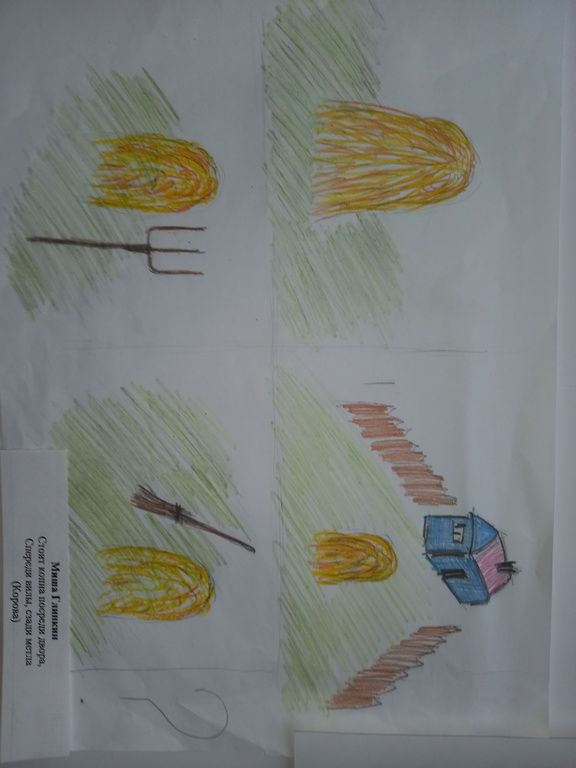 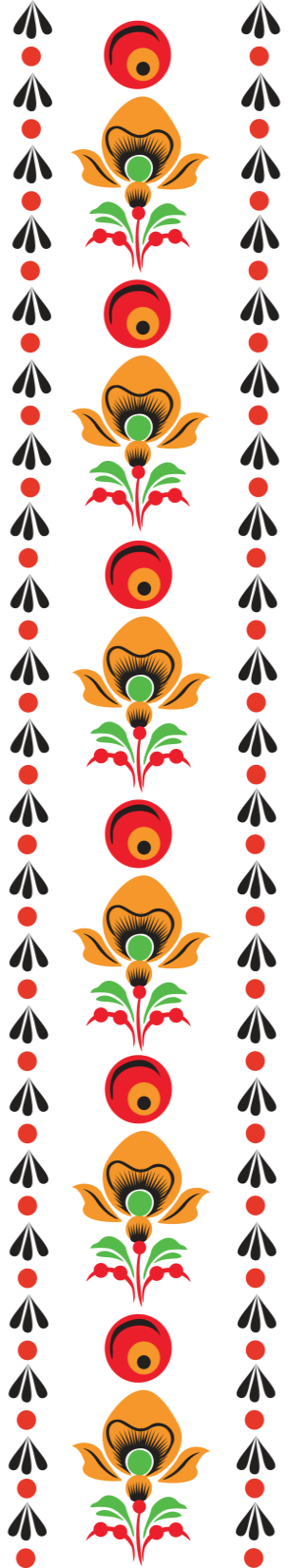 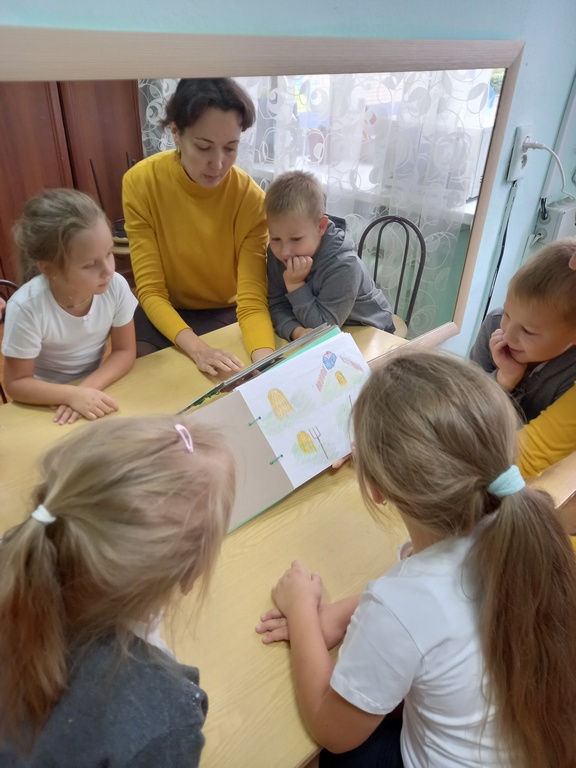 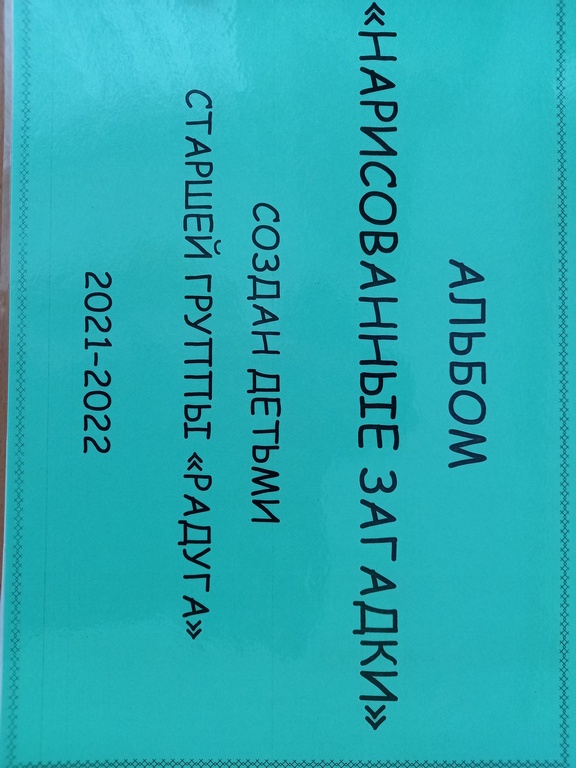 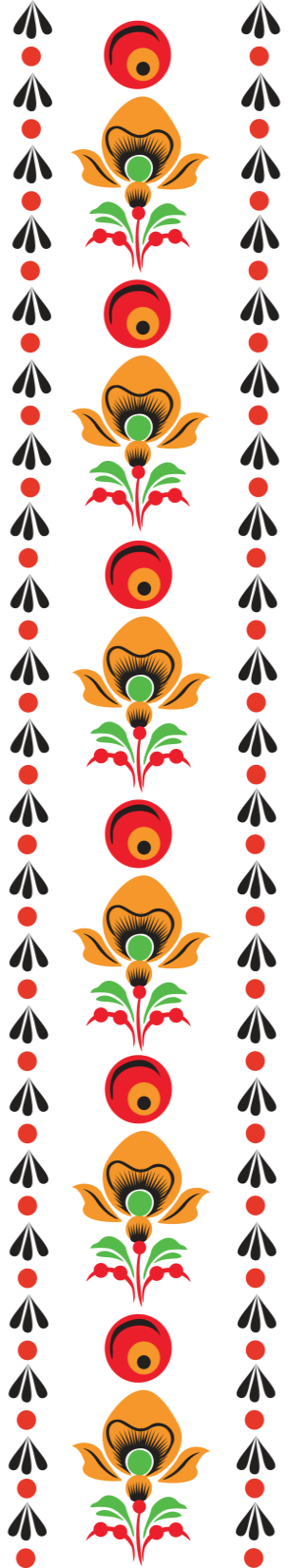 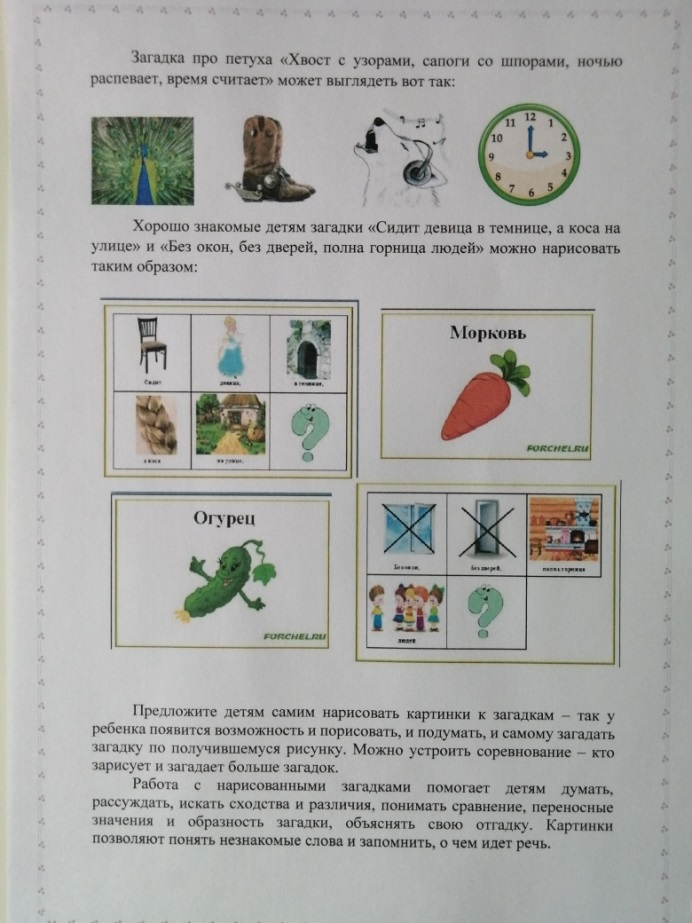 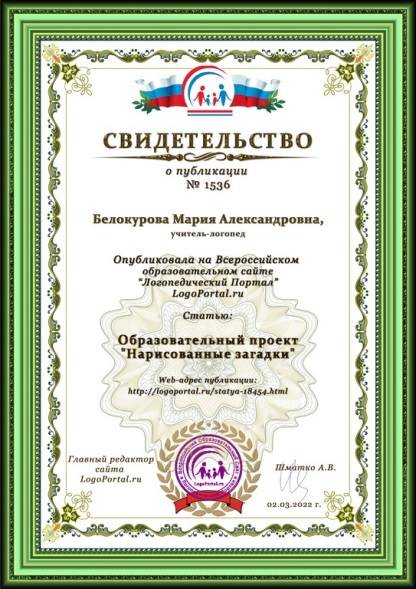 Консультация для родителей
Публикация
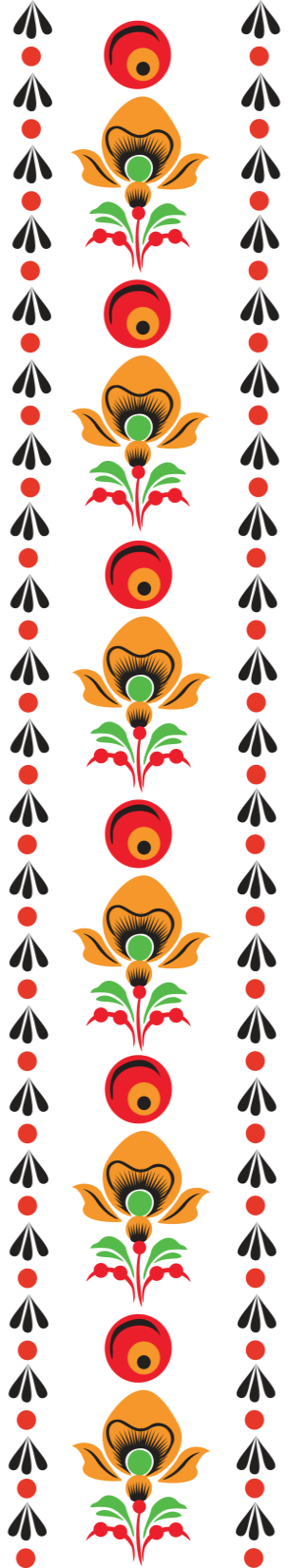 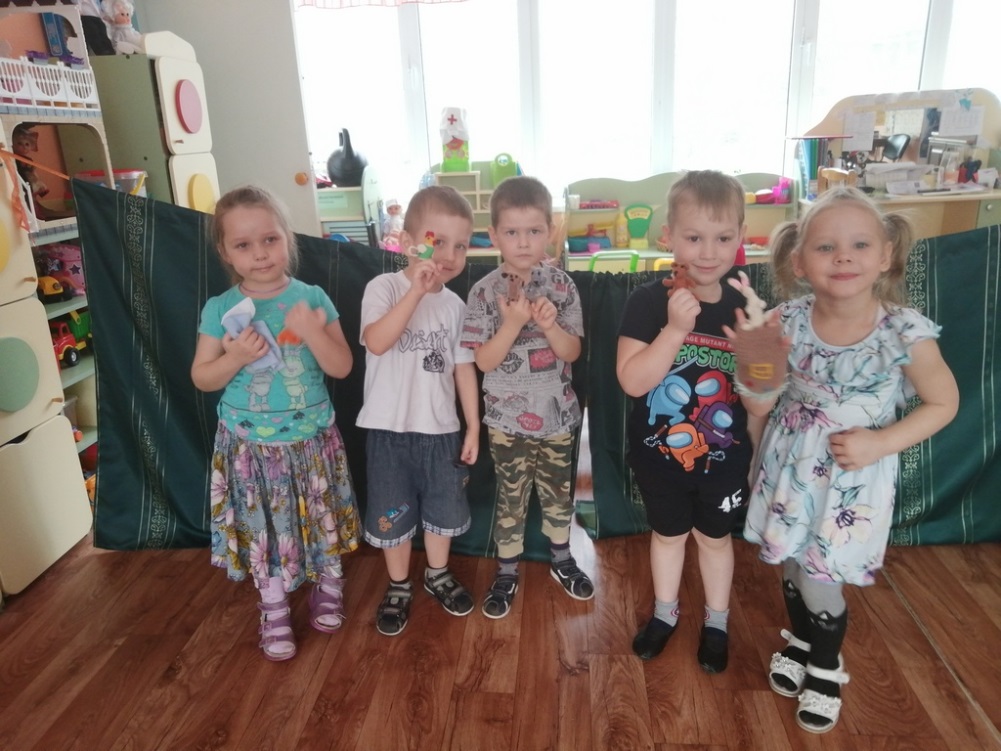 «Теремок»
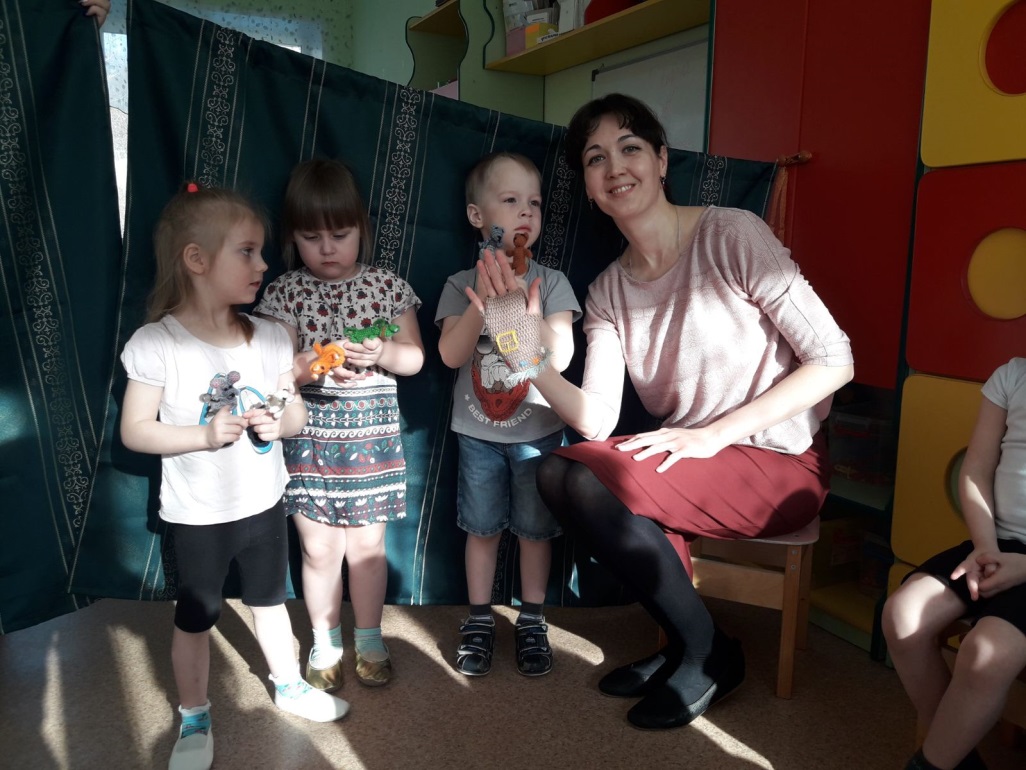 «Заюшкина избушка»
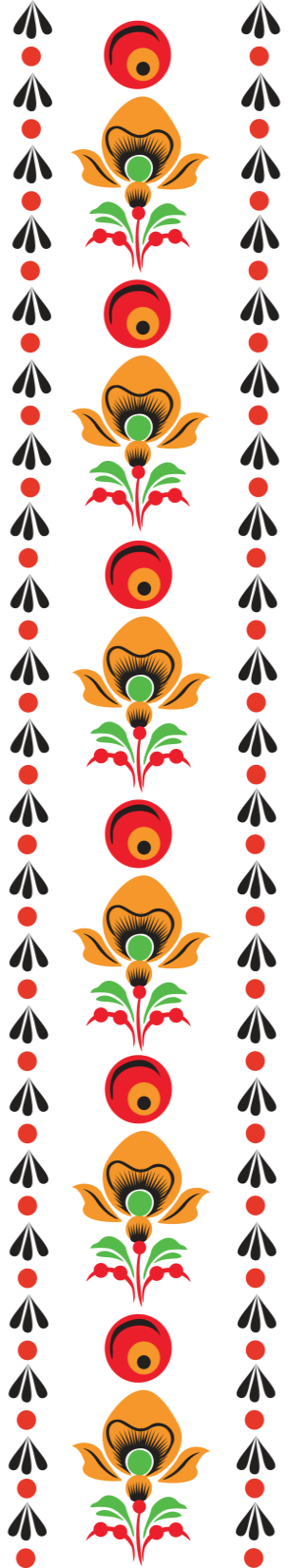 Подбор литературы для детей
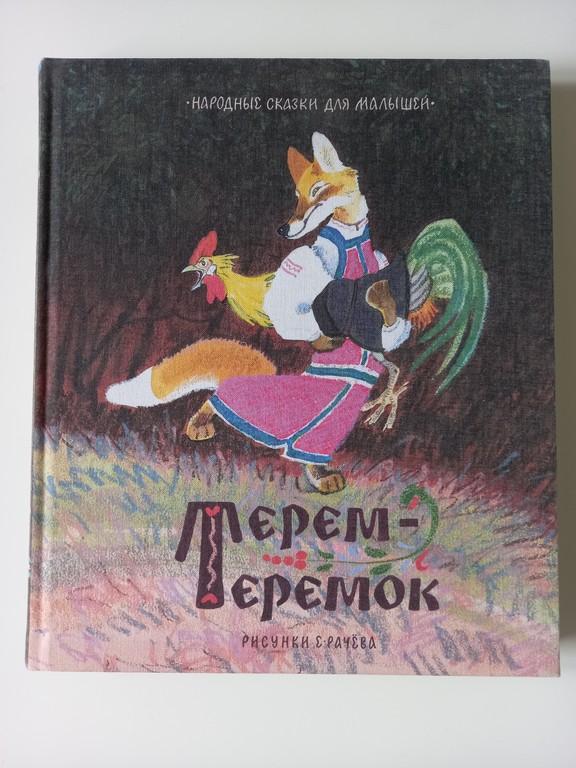 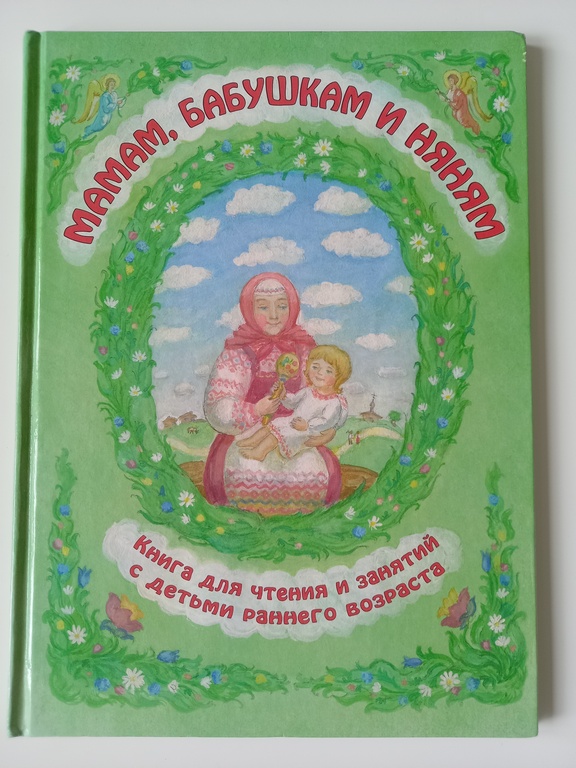 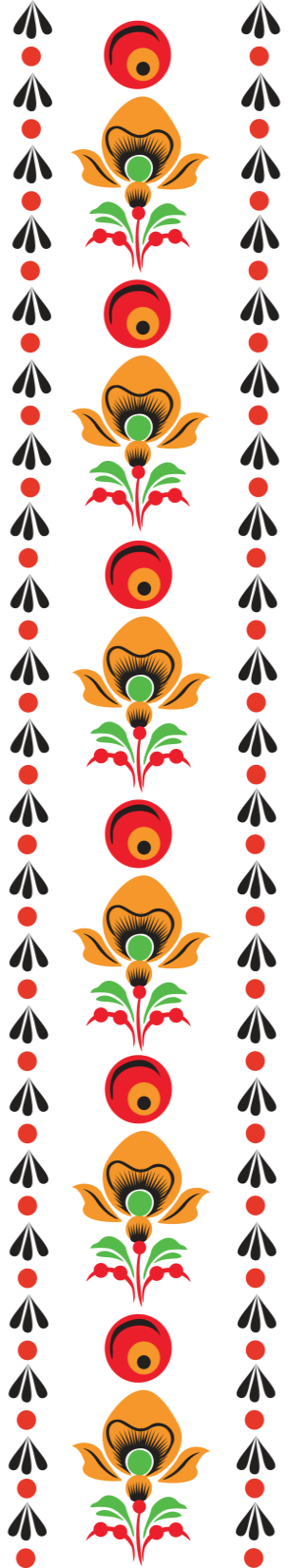 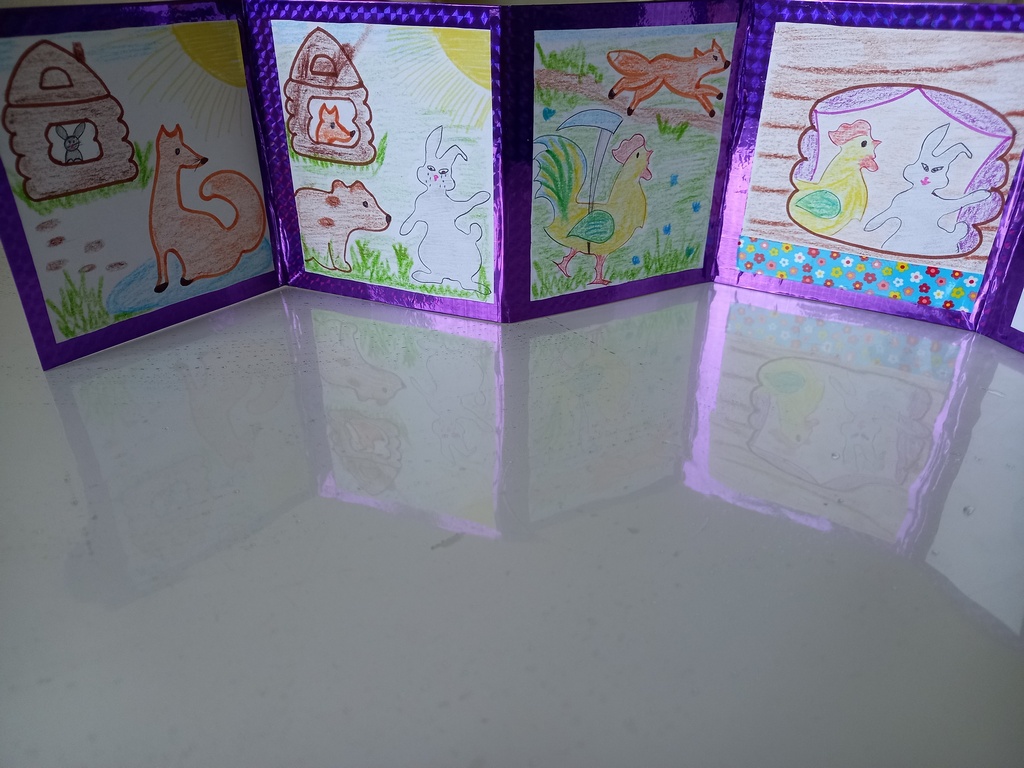 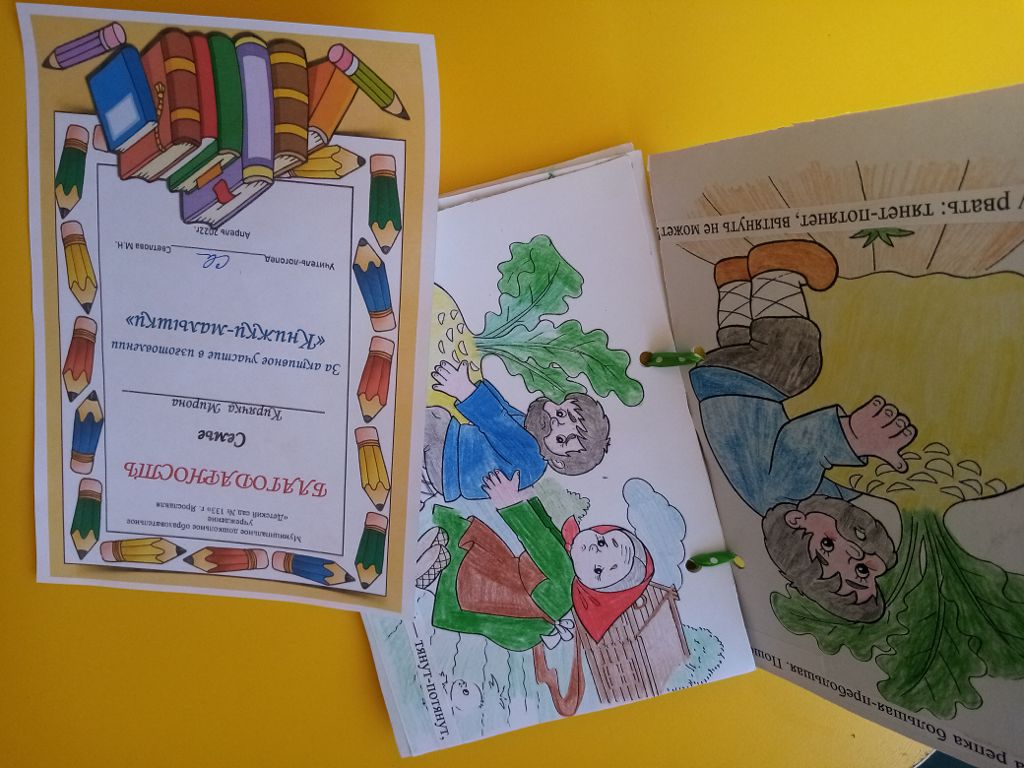 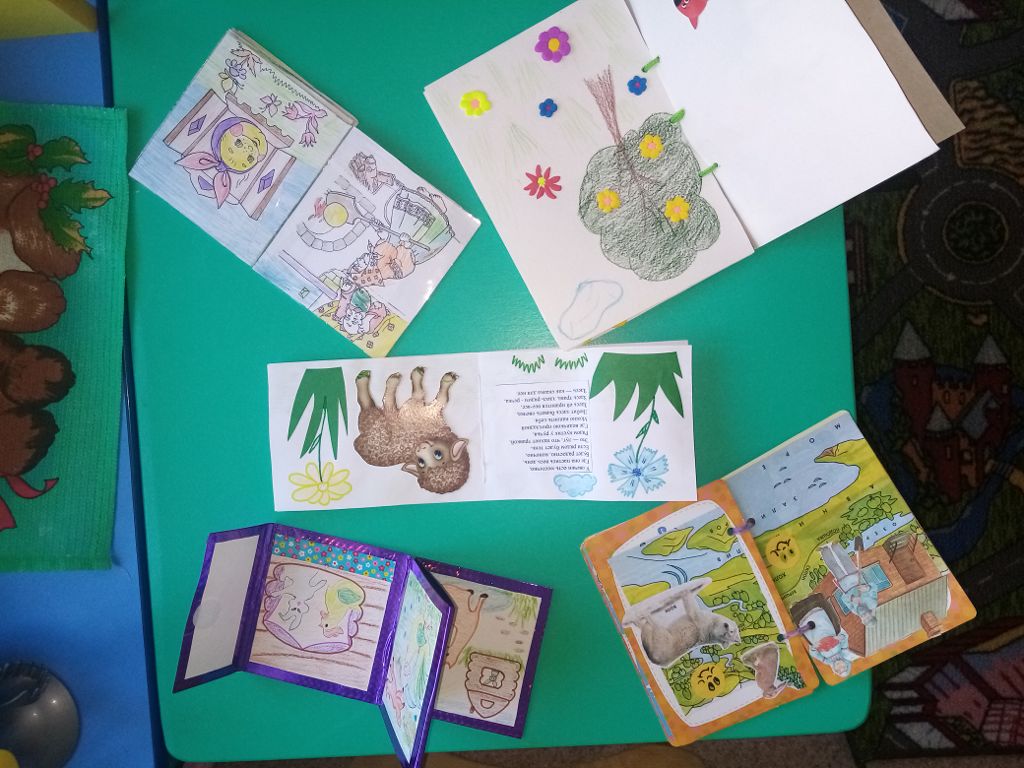 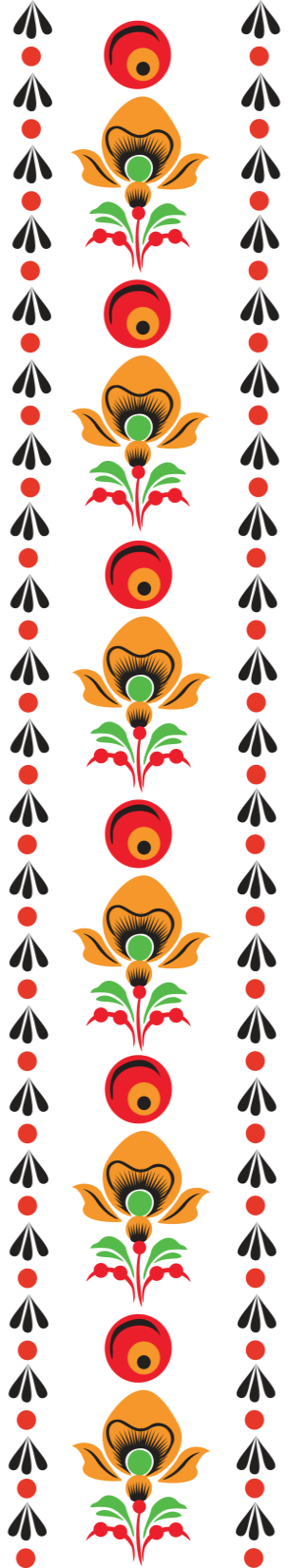 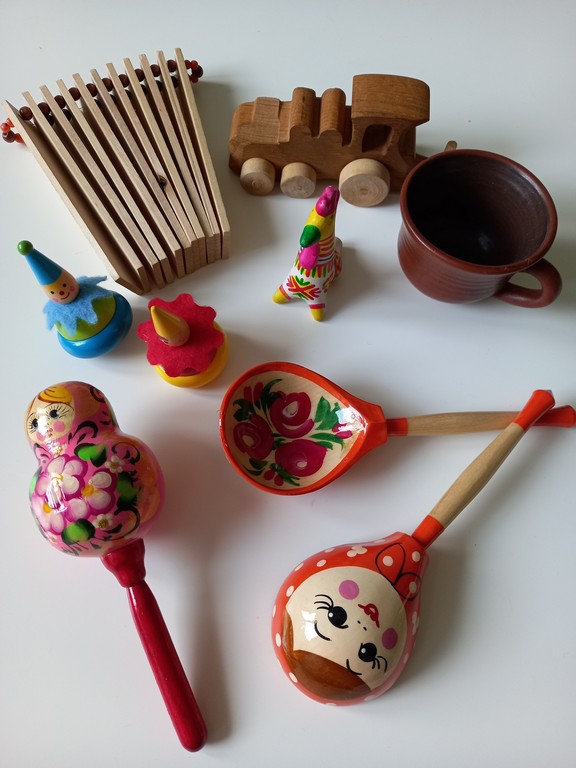 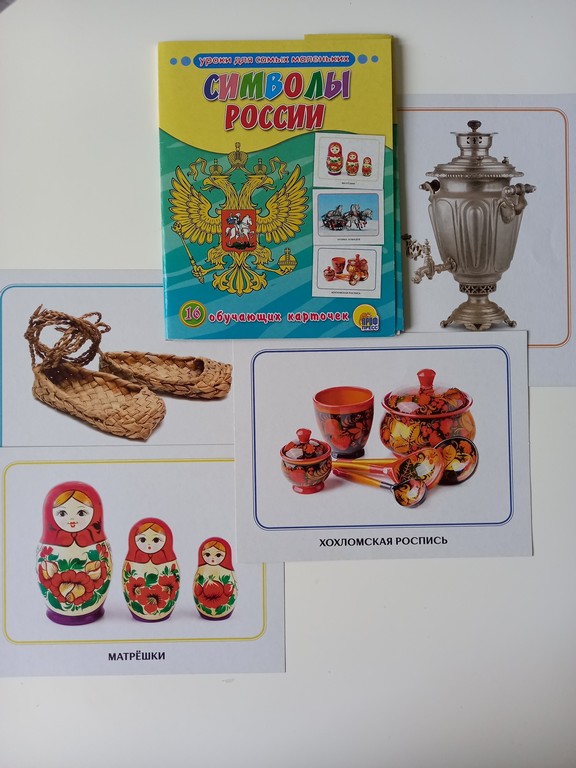 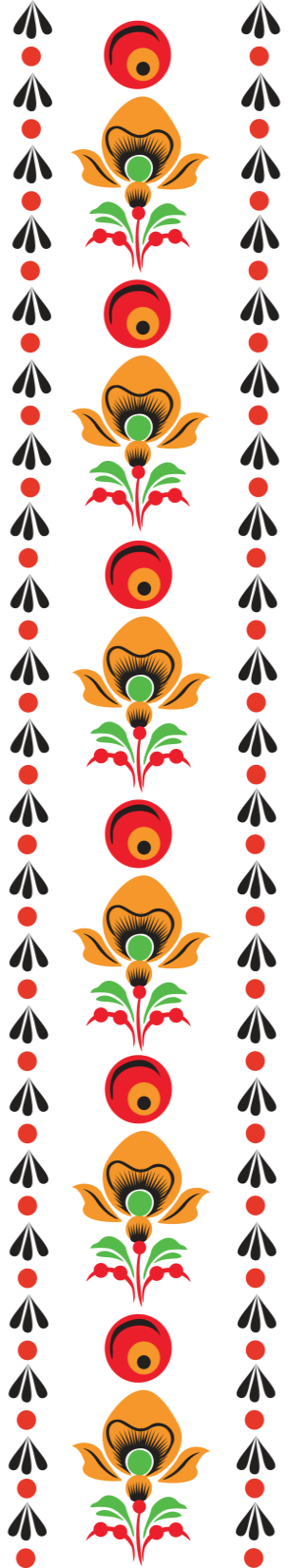 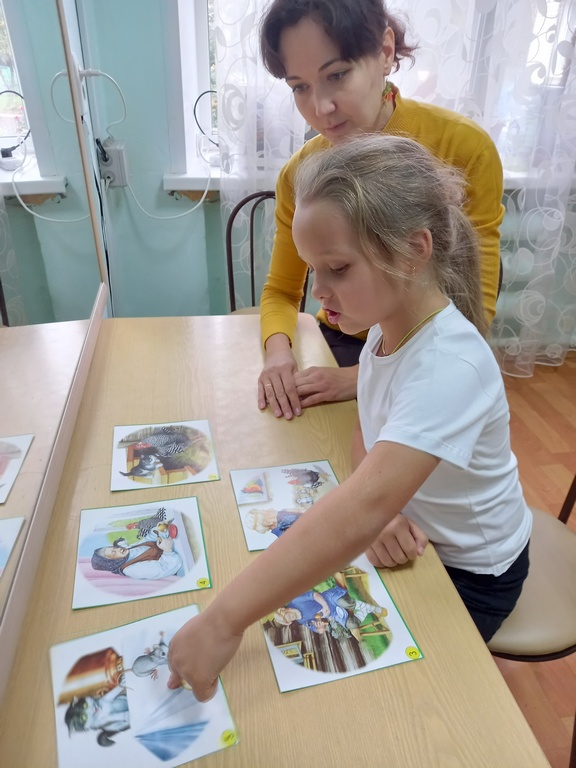 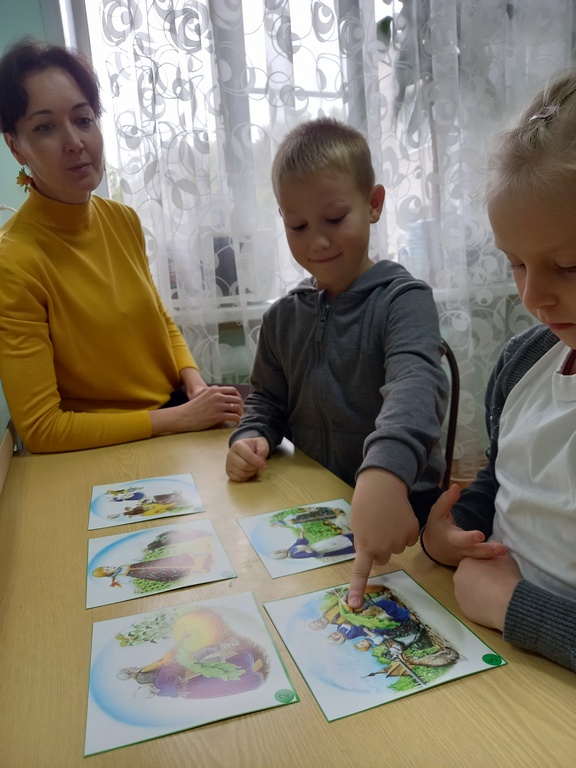 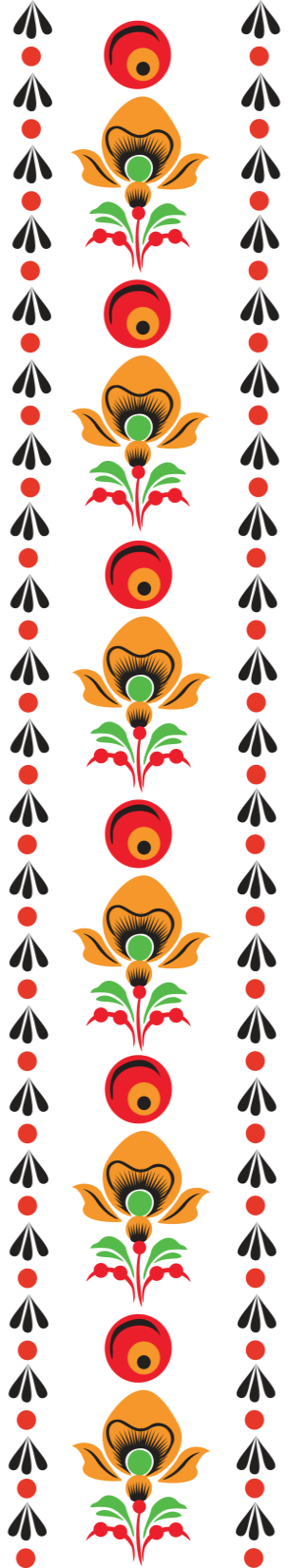 Масленица
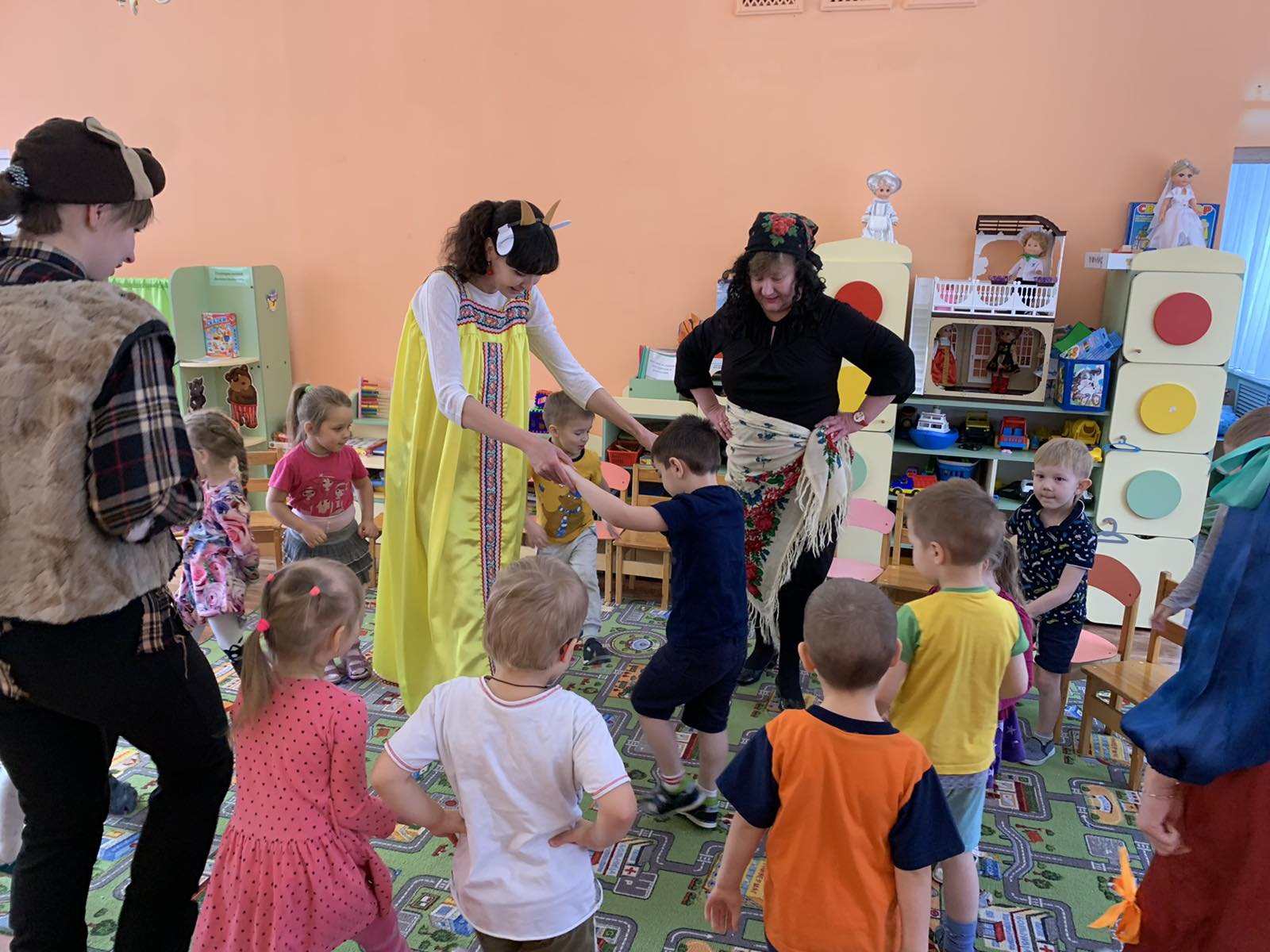 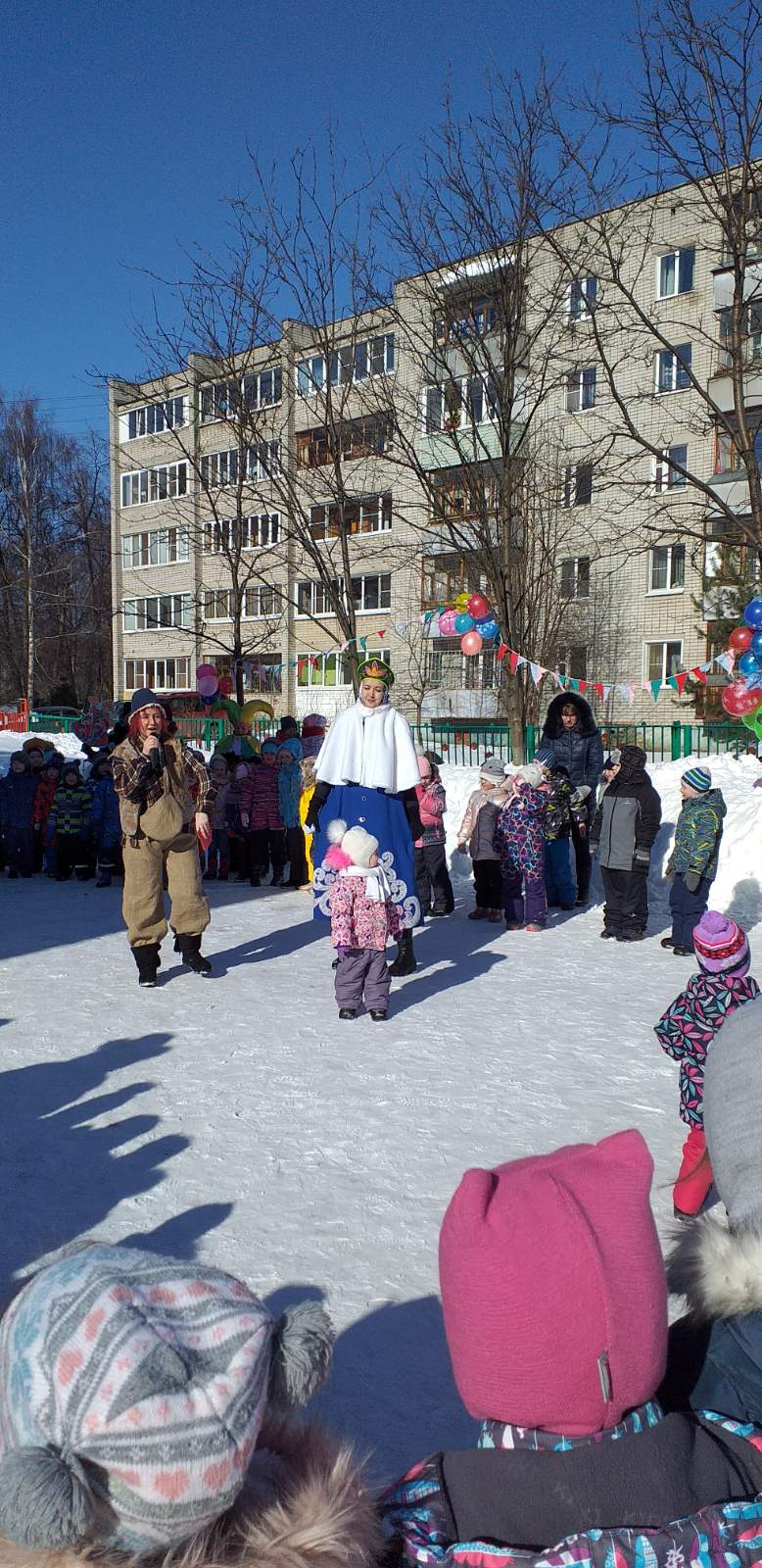 Колядки
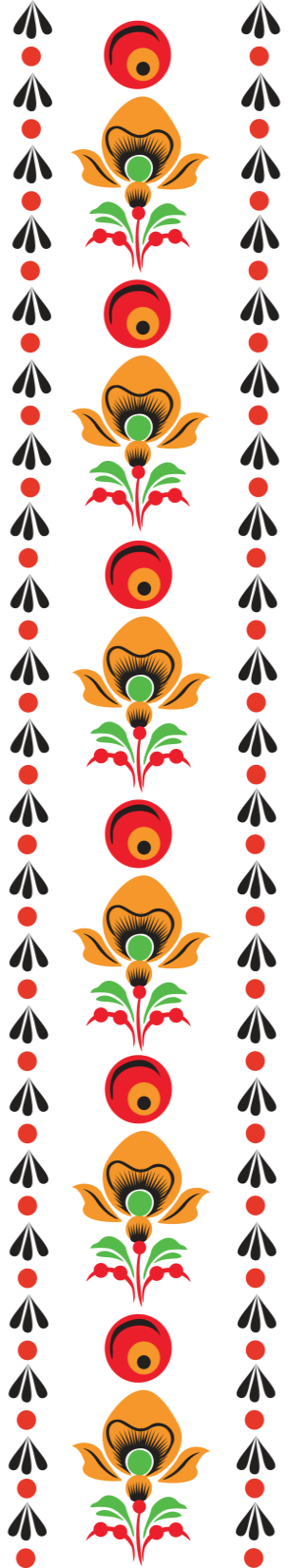 Подготовка к занятию по логоритмике
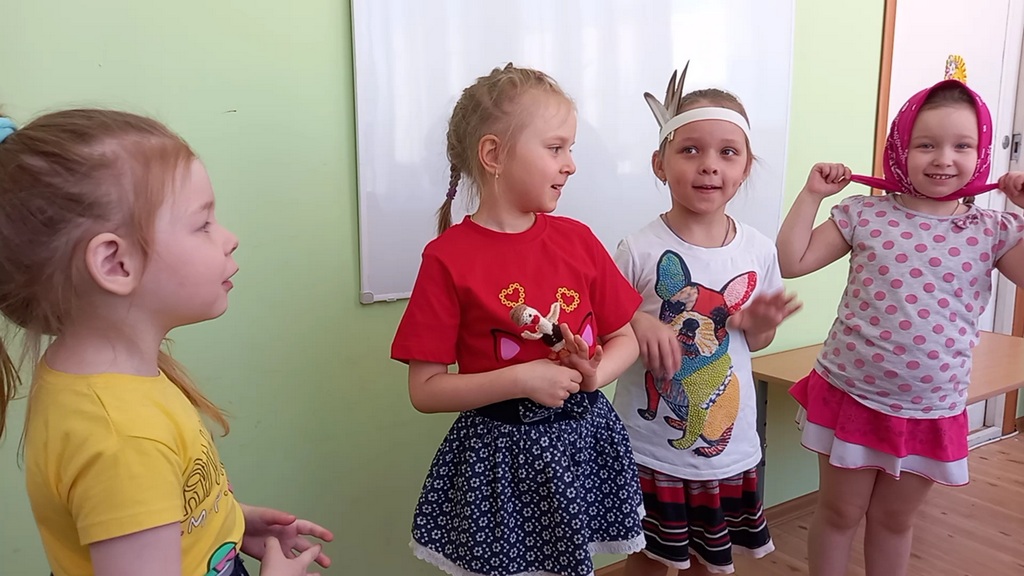 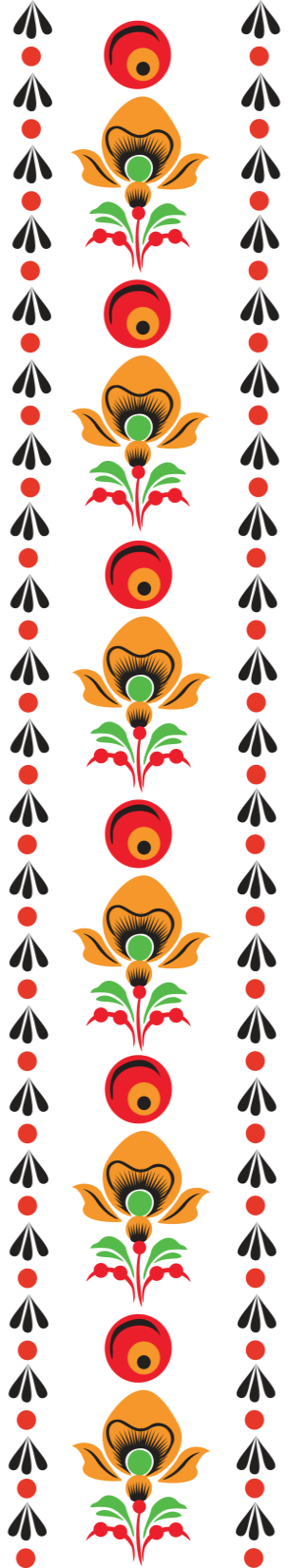 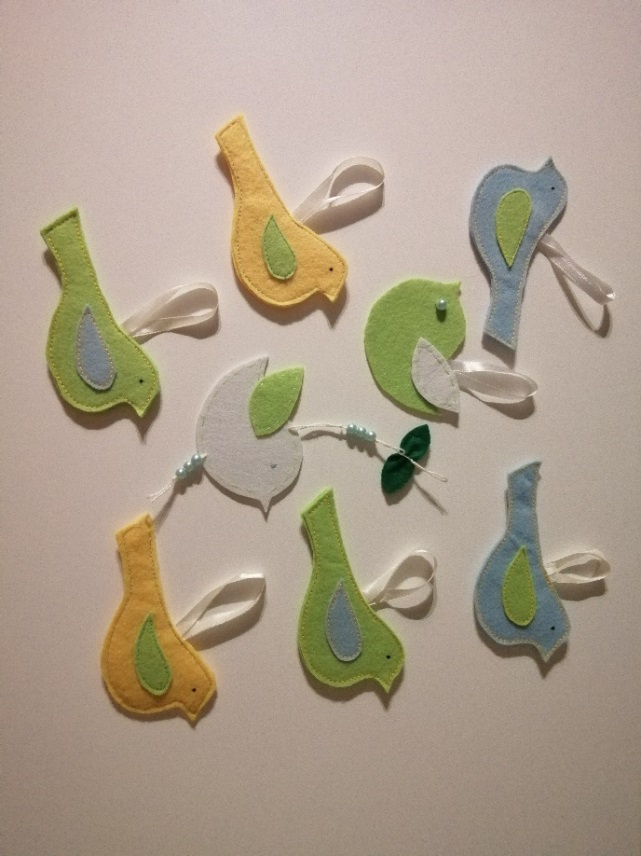 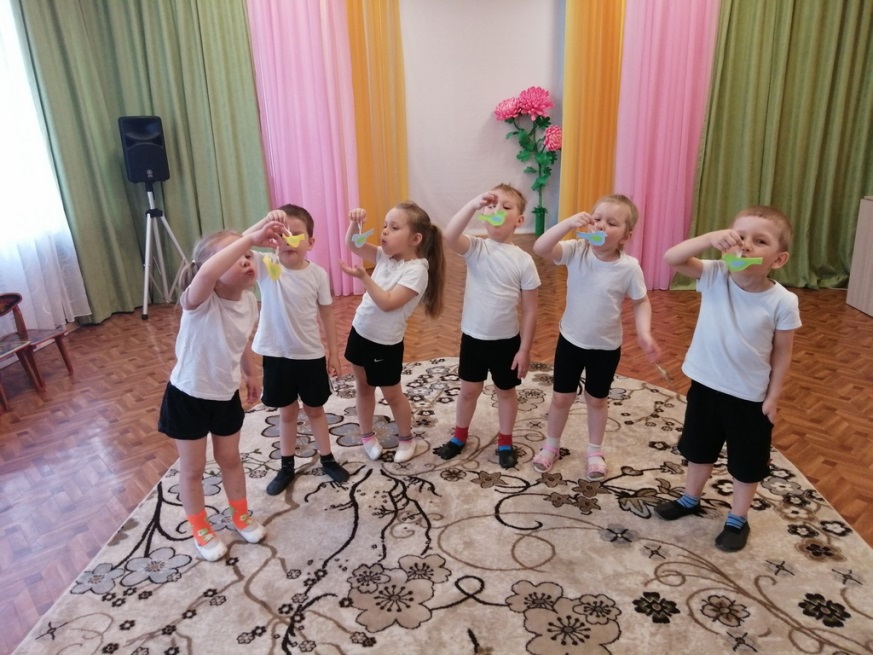 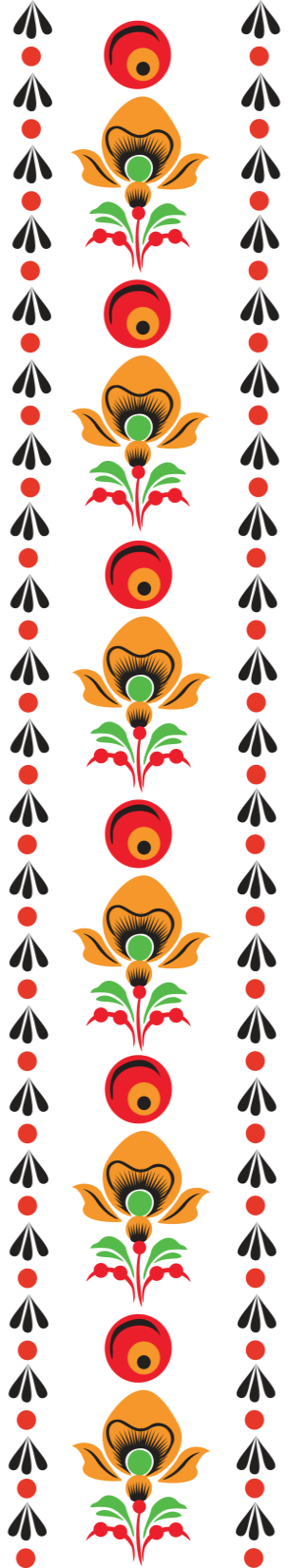 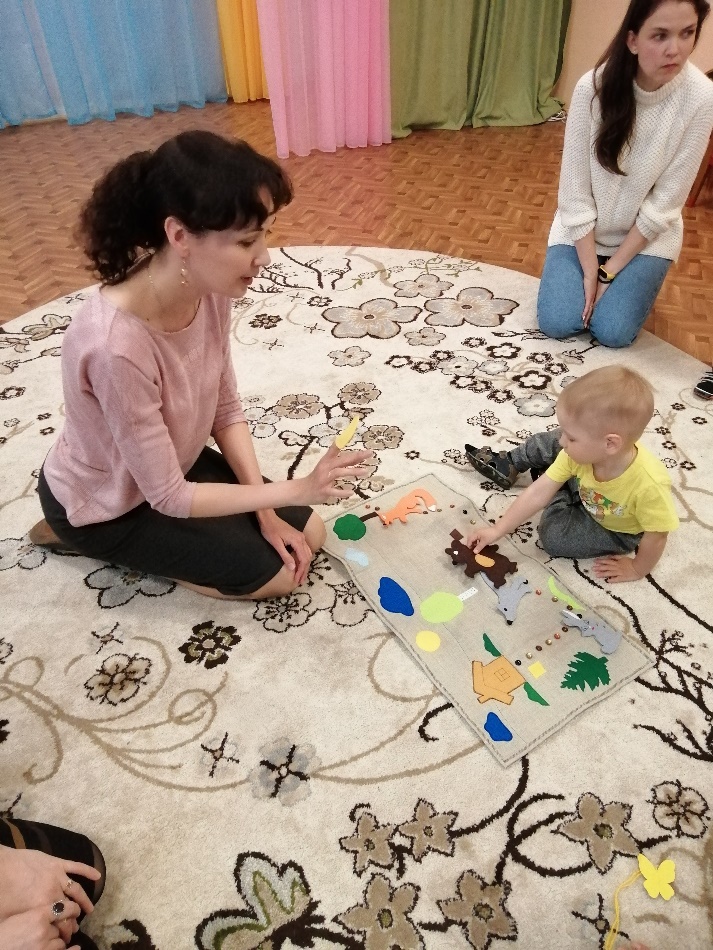 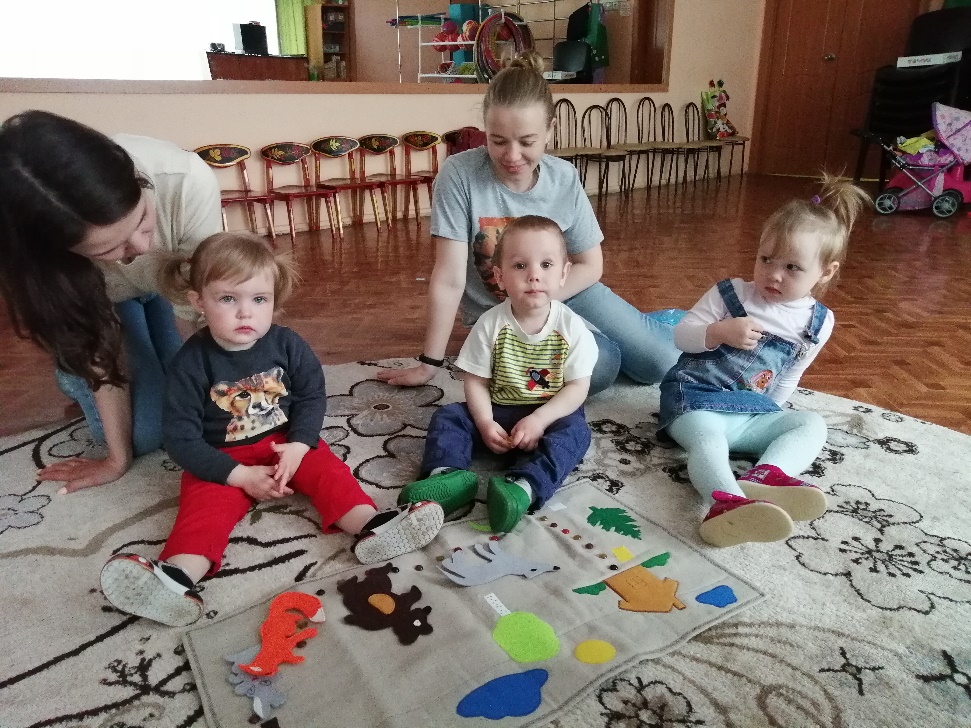 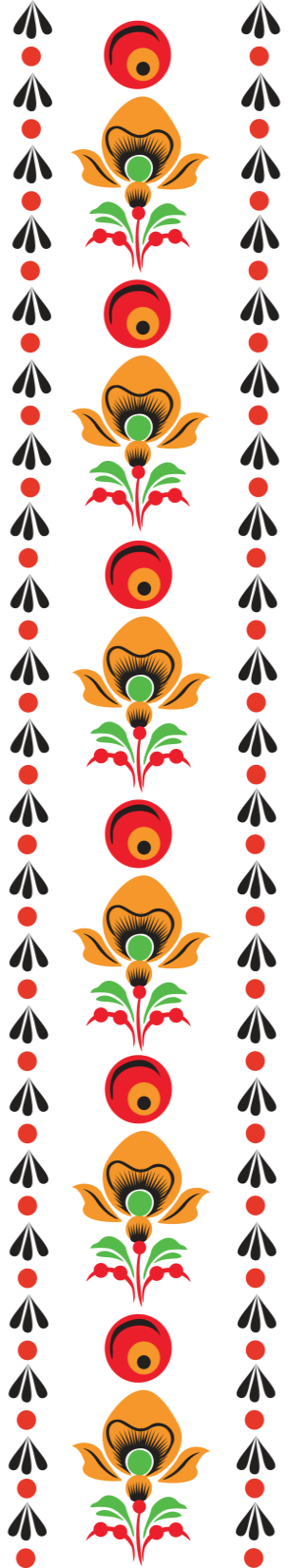 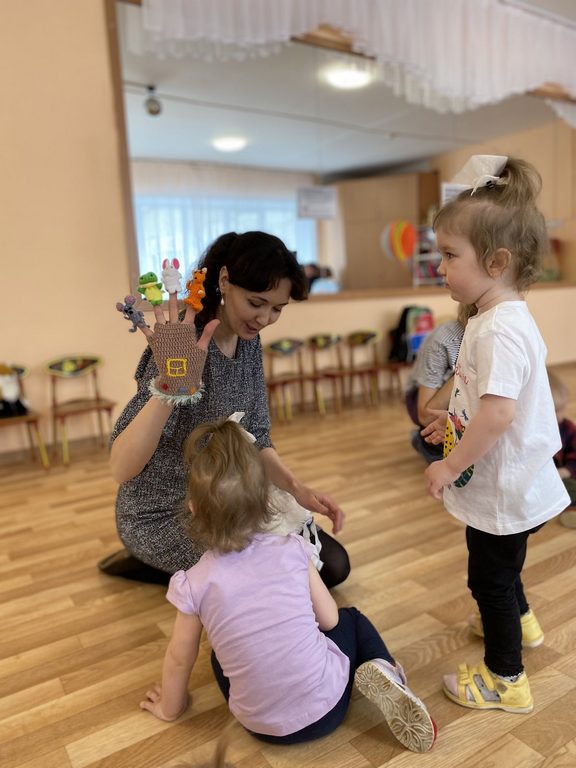 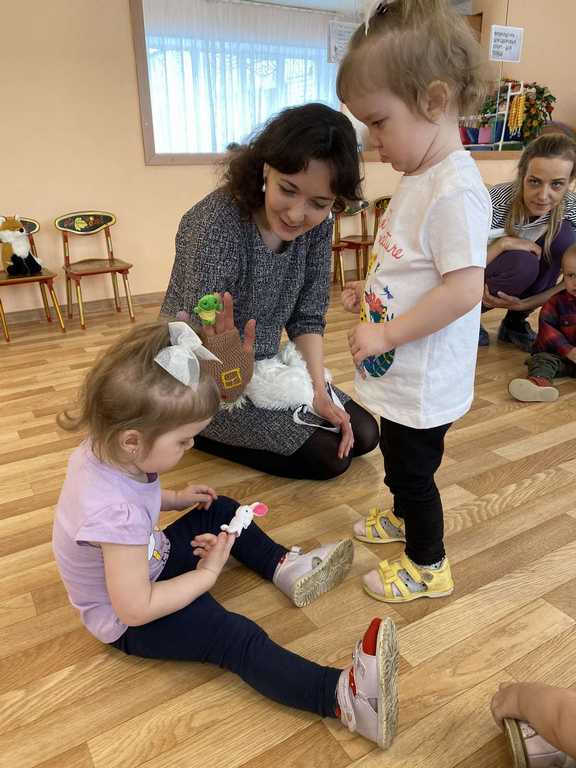 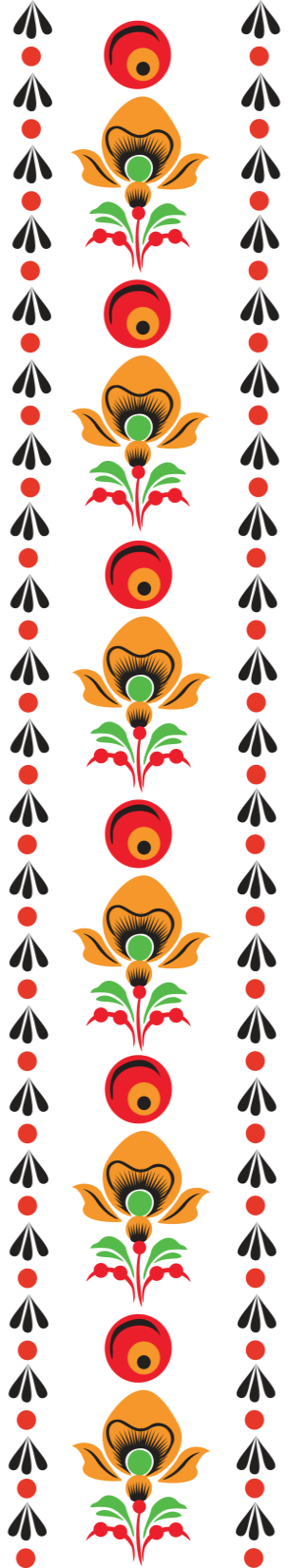 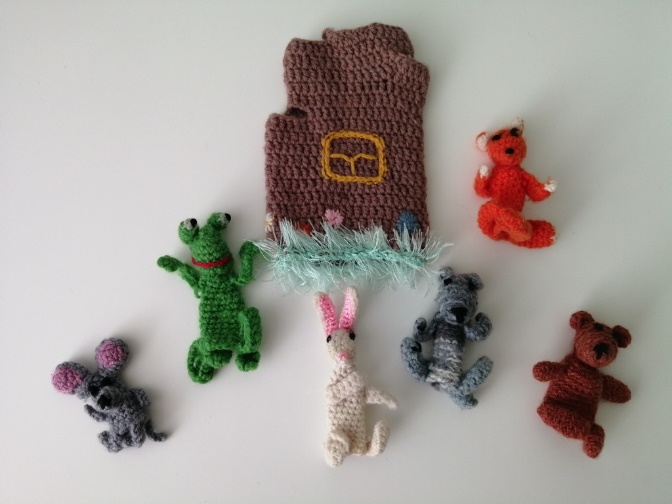 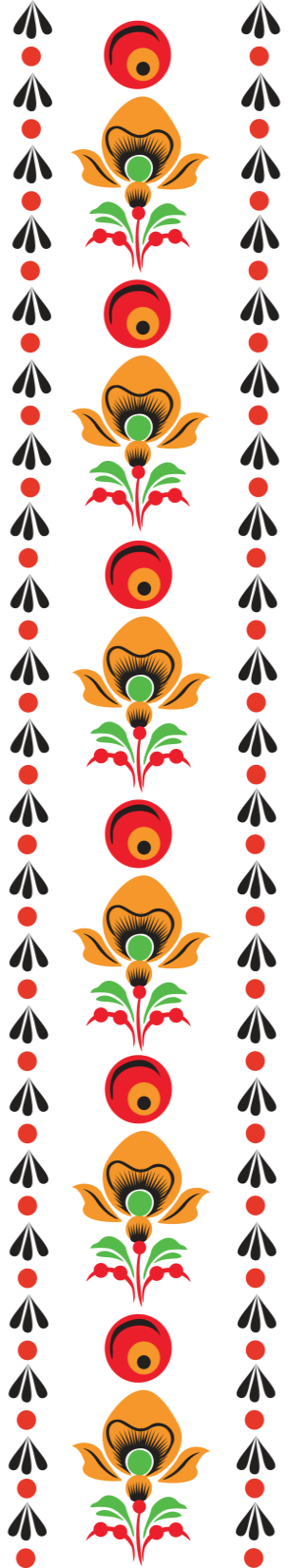 Коврик к сказке «Колобок»
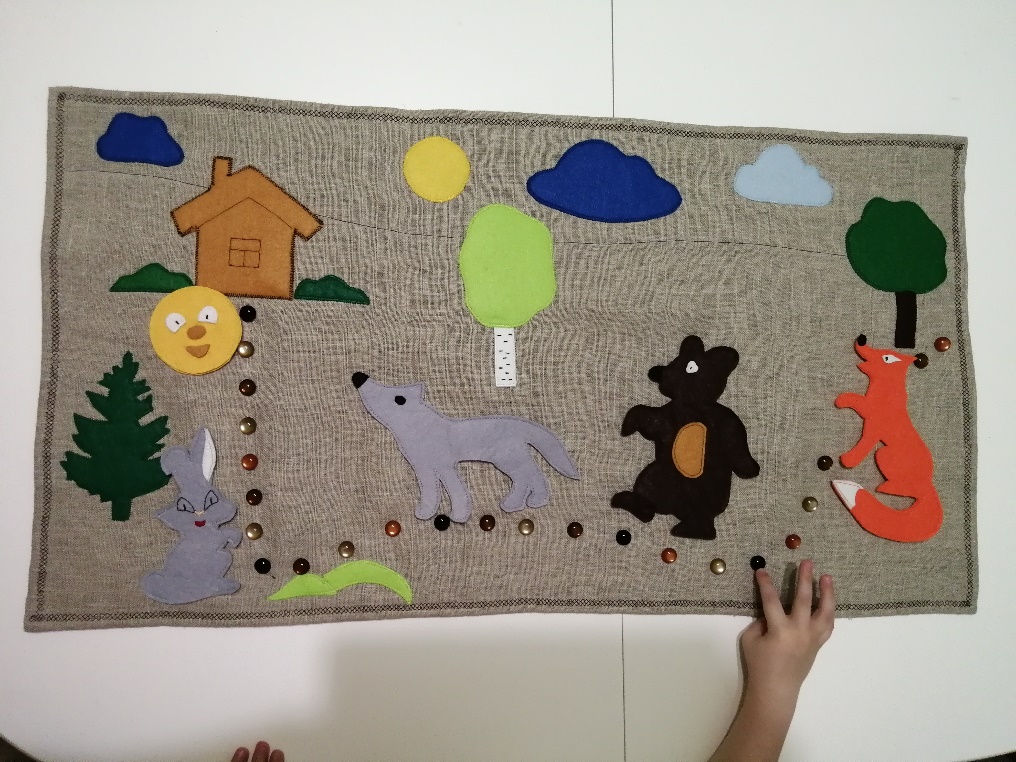 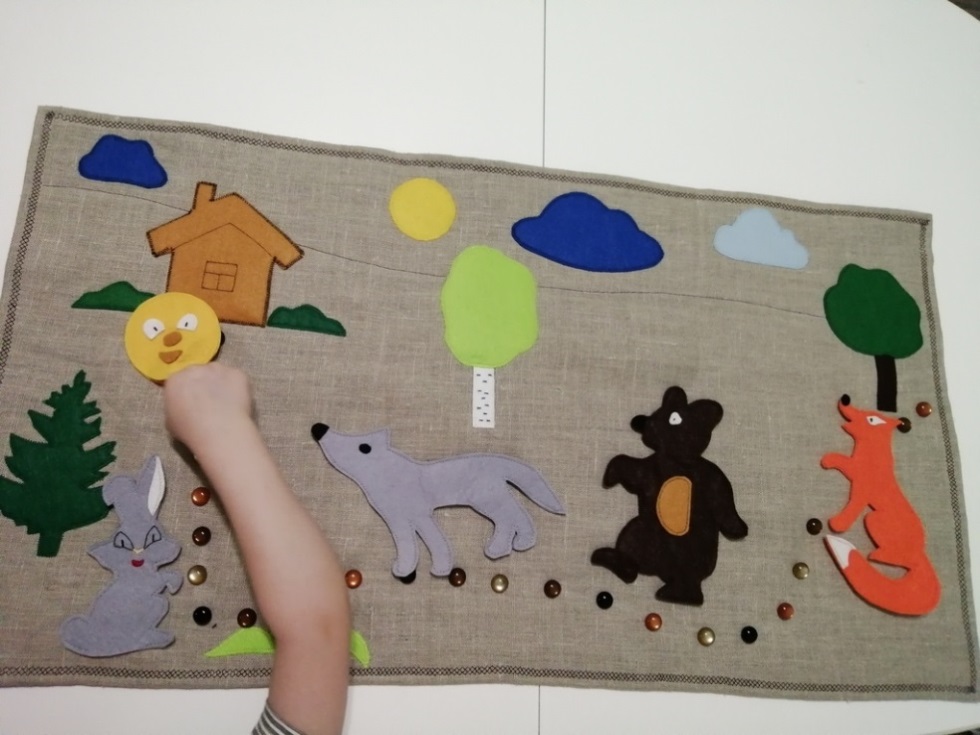 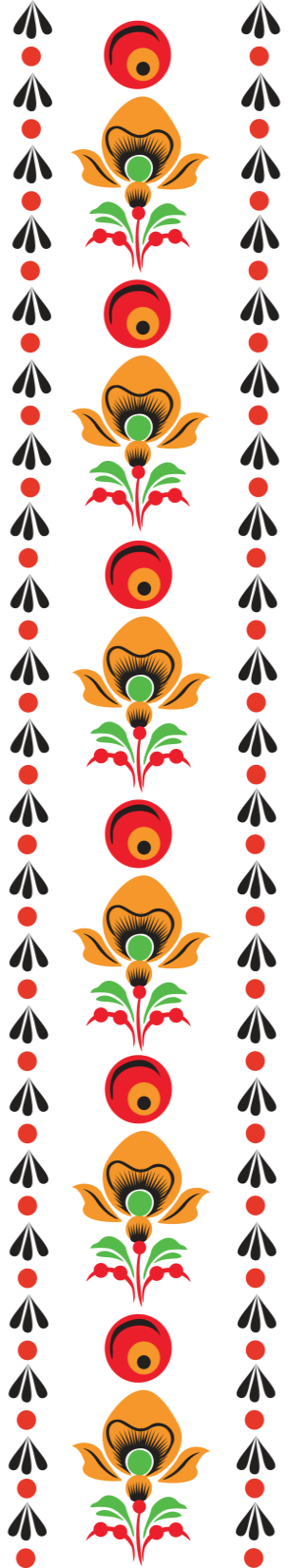 ● работа с детьми разных возрастов;
● тесное взаимодействие 
с воспитателями и специалистами;
● использование исконно русских загадок, 
ещё не знакомых детям;
● перспектива использования загадок других народов России с целью воспитания межкультурной толерантности;
Сильные стороны использования произведений фольклора
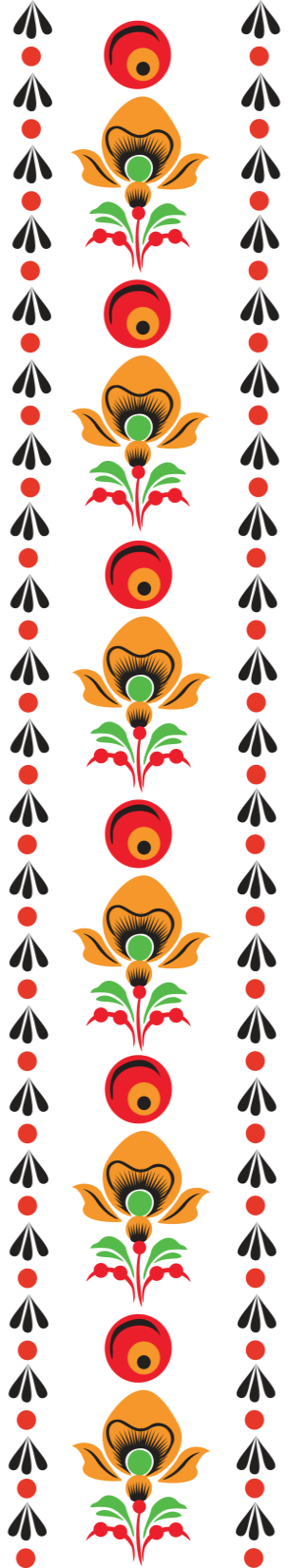 ● доказательство правильности отгадки;
● активизация зрительного, слухового и двигательного анализаторов («Нарисованные загадки»);
● самостоятельная речевая деятельность детей;
● использование в логопедической работе метода проектов и технологии мнемотехники;
● взаимодействие с родителями в рамках работы над проектом «Нарисованные загадки».
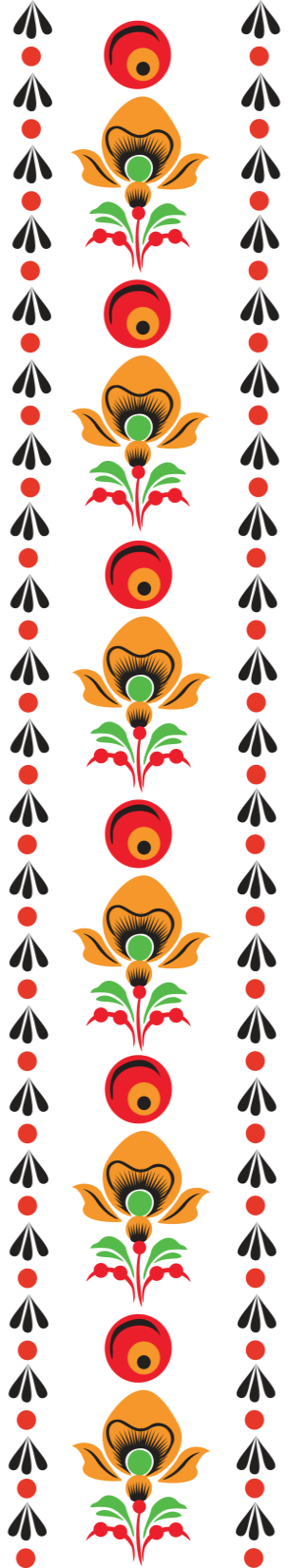 Загадки
«Два блестящих коня…»
«Не кузнец, не плотник…»
«Стоит копна…»
«Гусь-гусёк», репетиция
«Гусь-гусёк», праздник
Заклички
Голосянки
Слоги
Пальчиковая гимнастика
«На горе-то калина…»
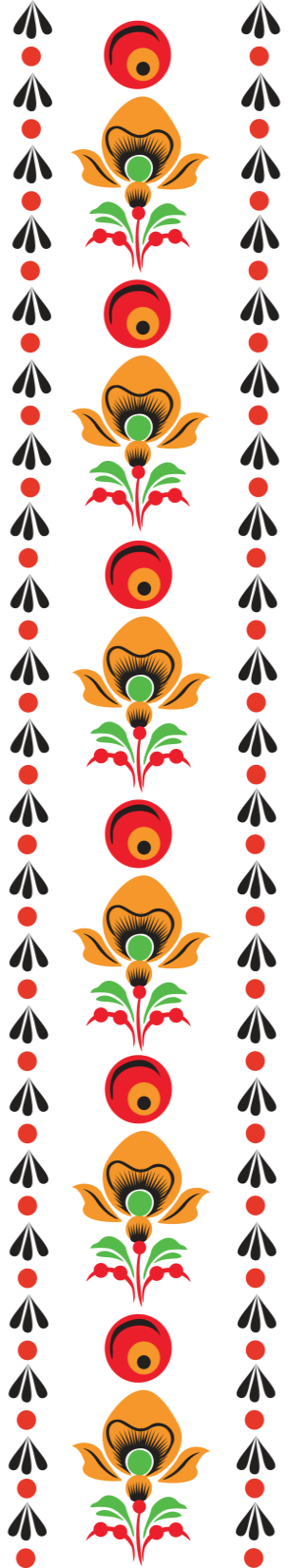 Спасибо за внимание!
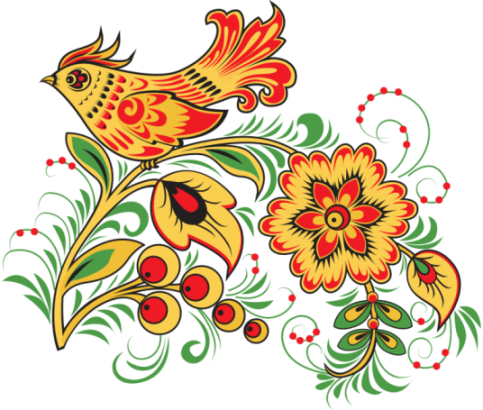